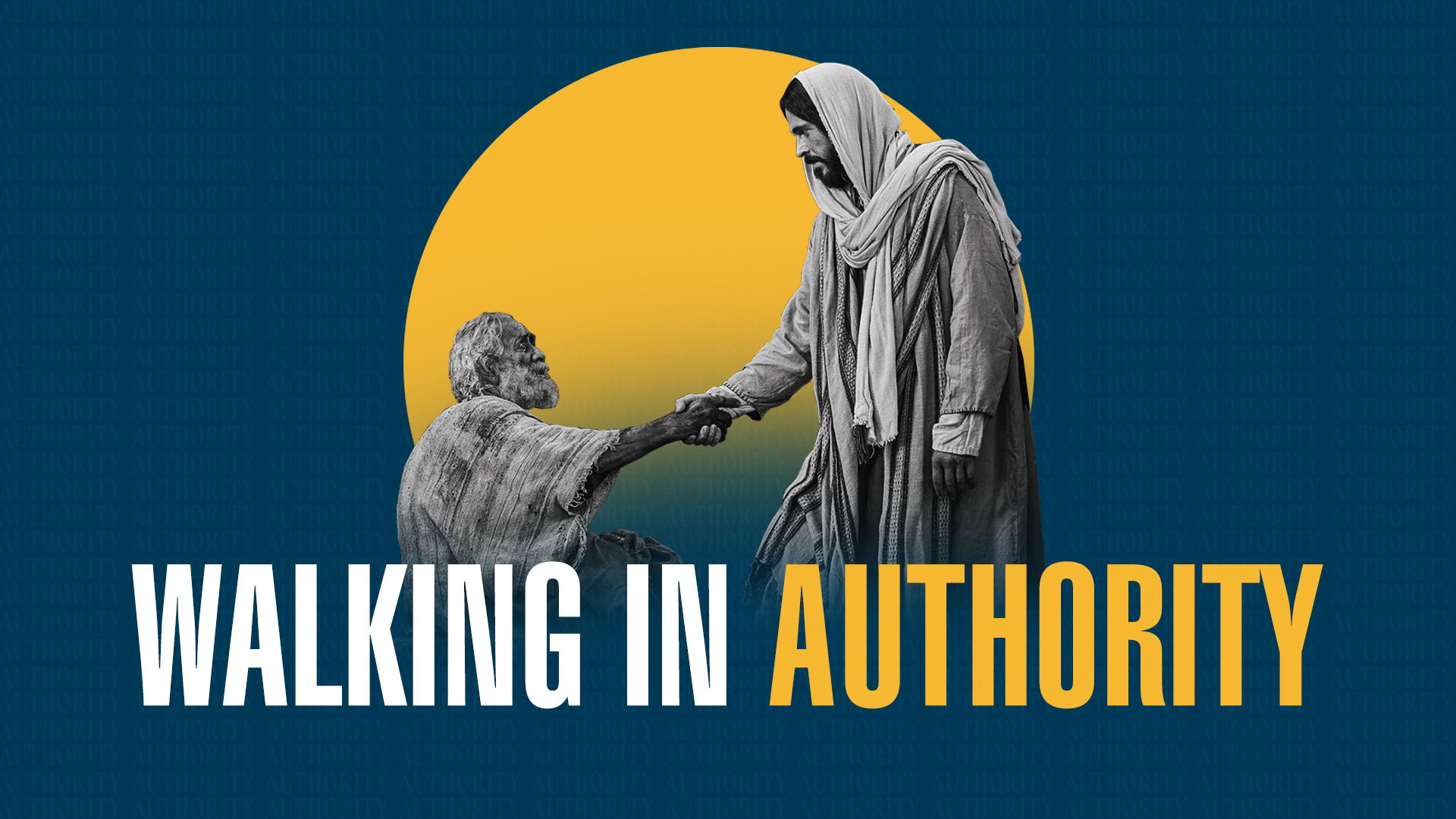 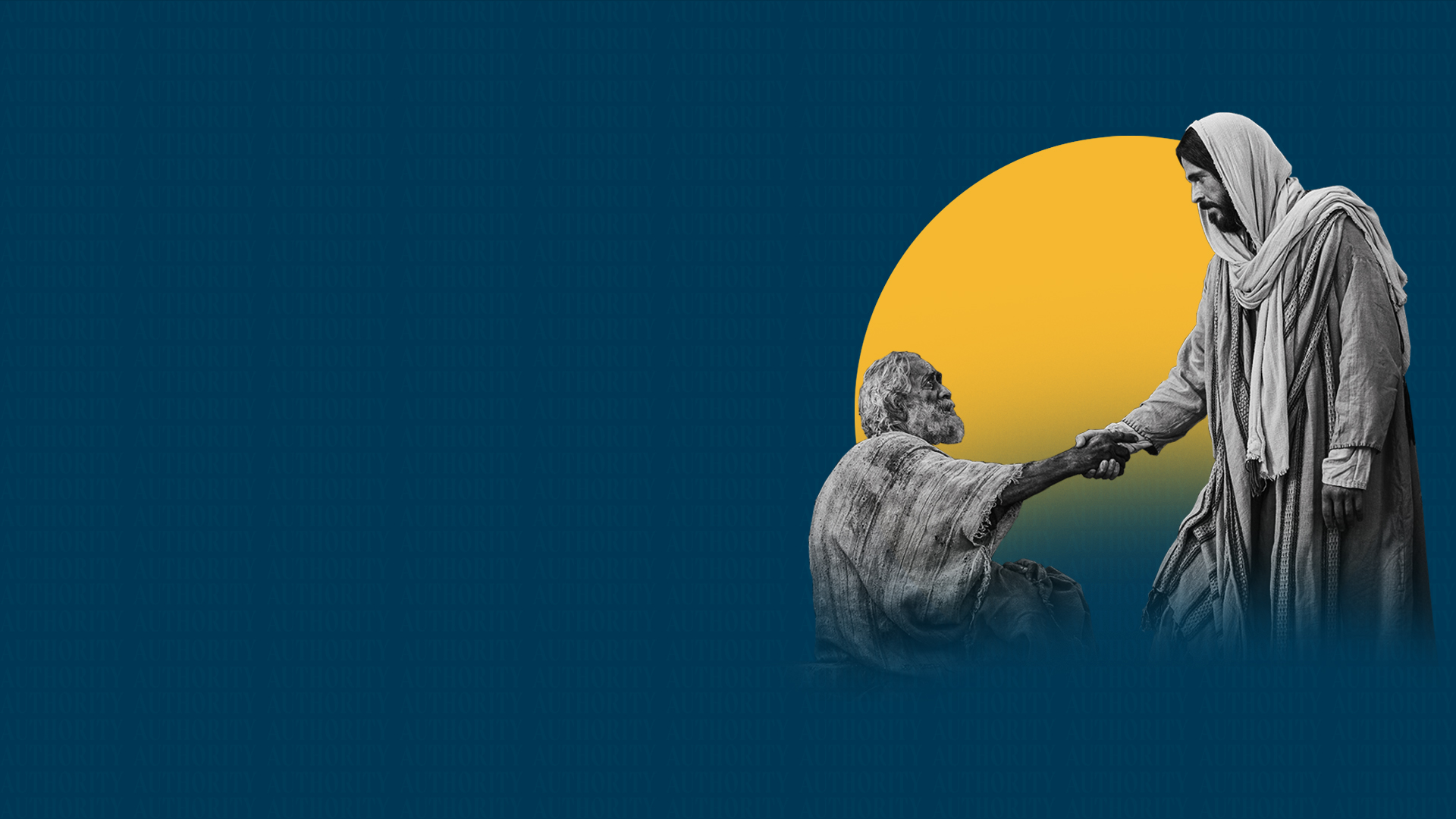 SPIRITUAL AUTHORITY
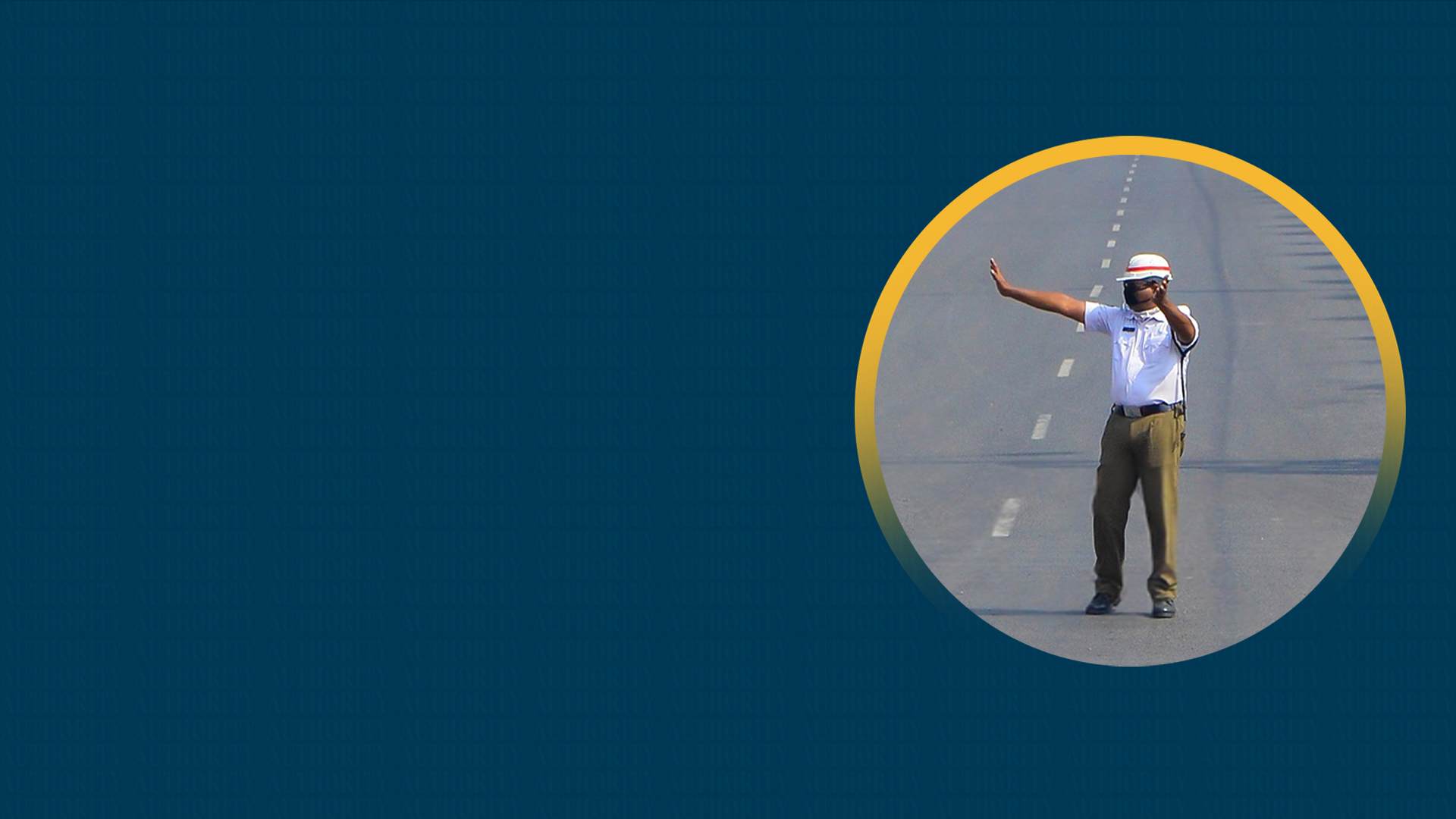 Example of the Traffic Police
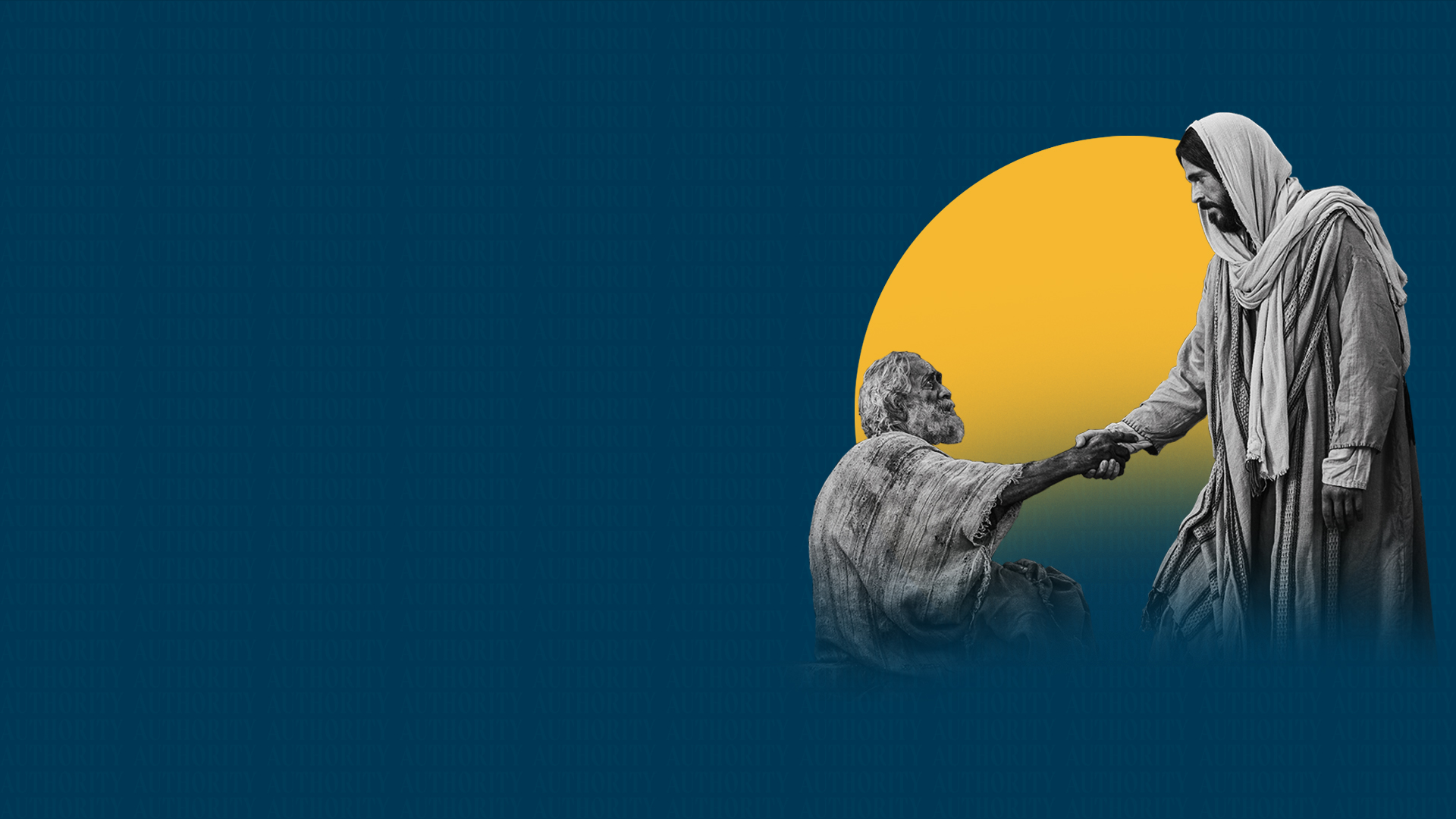 THE LORD JESUS DEMONSTRATED AUTHORITY OVER NATURAL SITUATIONS, DEMONS, DISEASE, AND DEATH
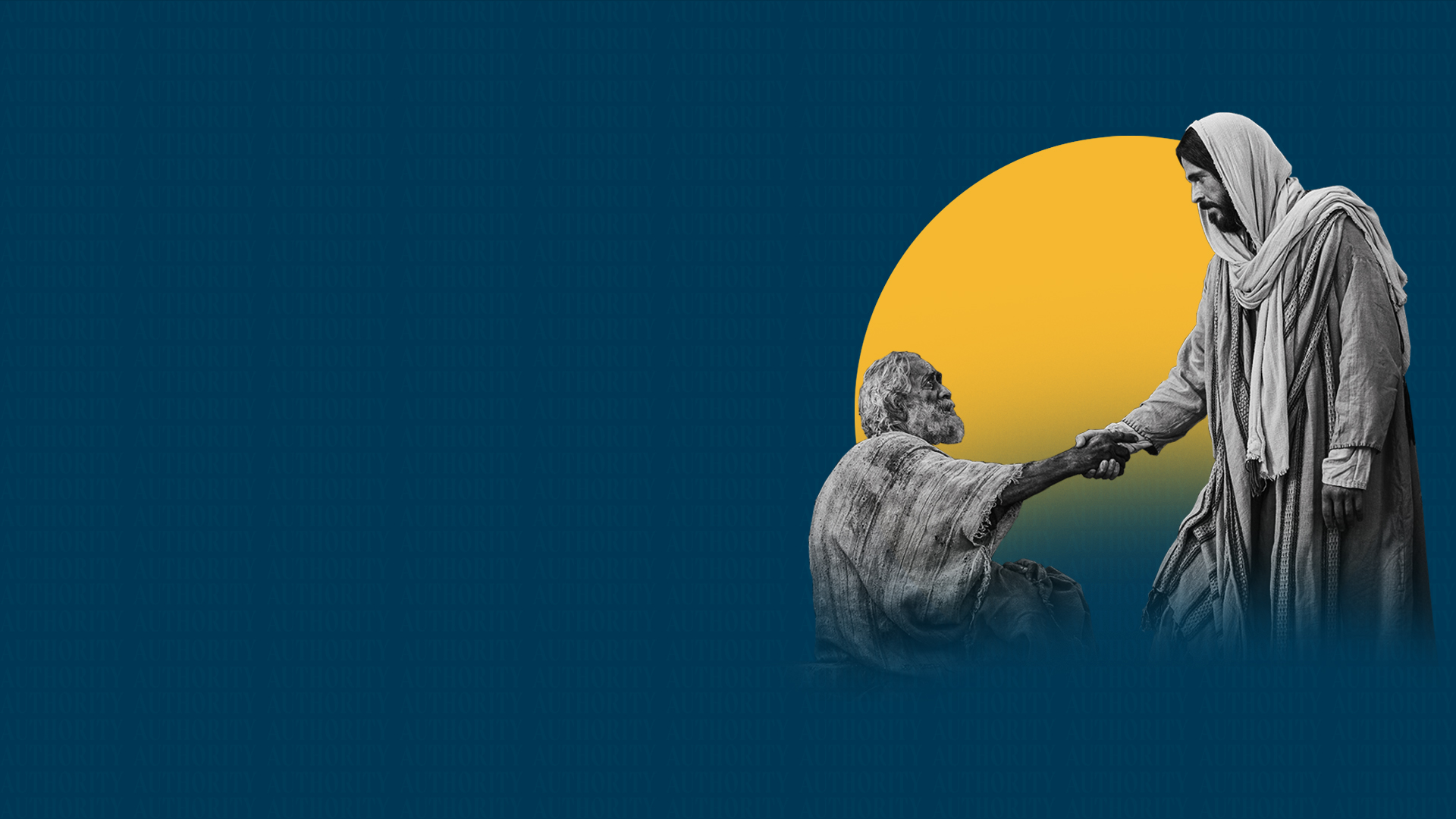 He spoke to winds and waves, and they obeyed
He commanded sickness to leave, and it left
He commanded demons to leave, and they left
He commanded the dead to rise, and they did
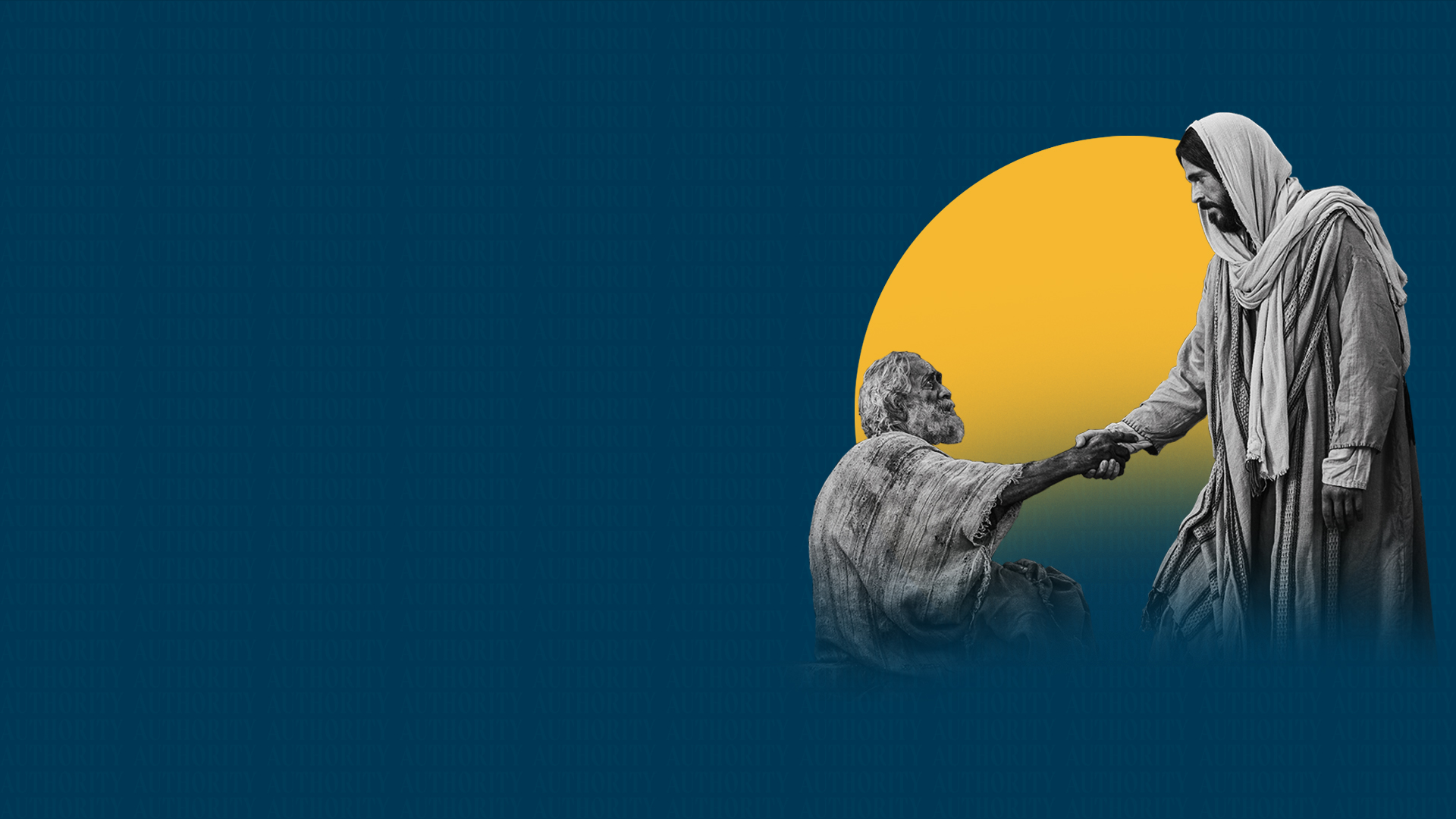 THE LORD JESUS COMMISSIONED HIS DISCIPLES TO WALK IN AUTHORITY
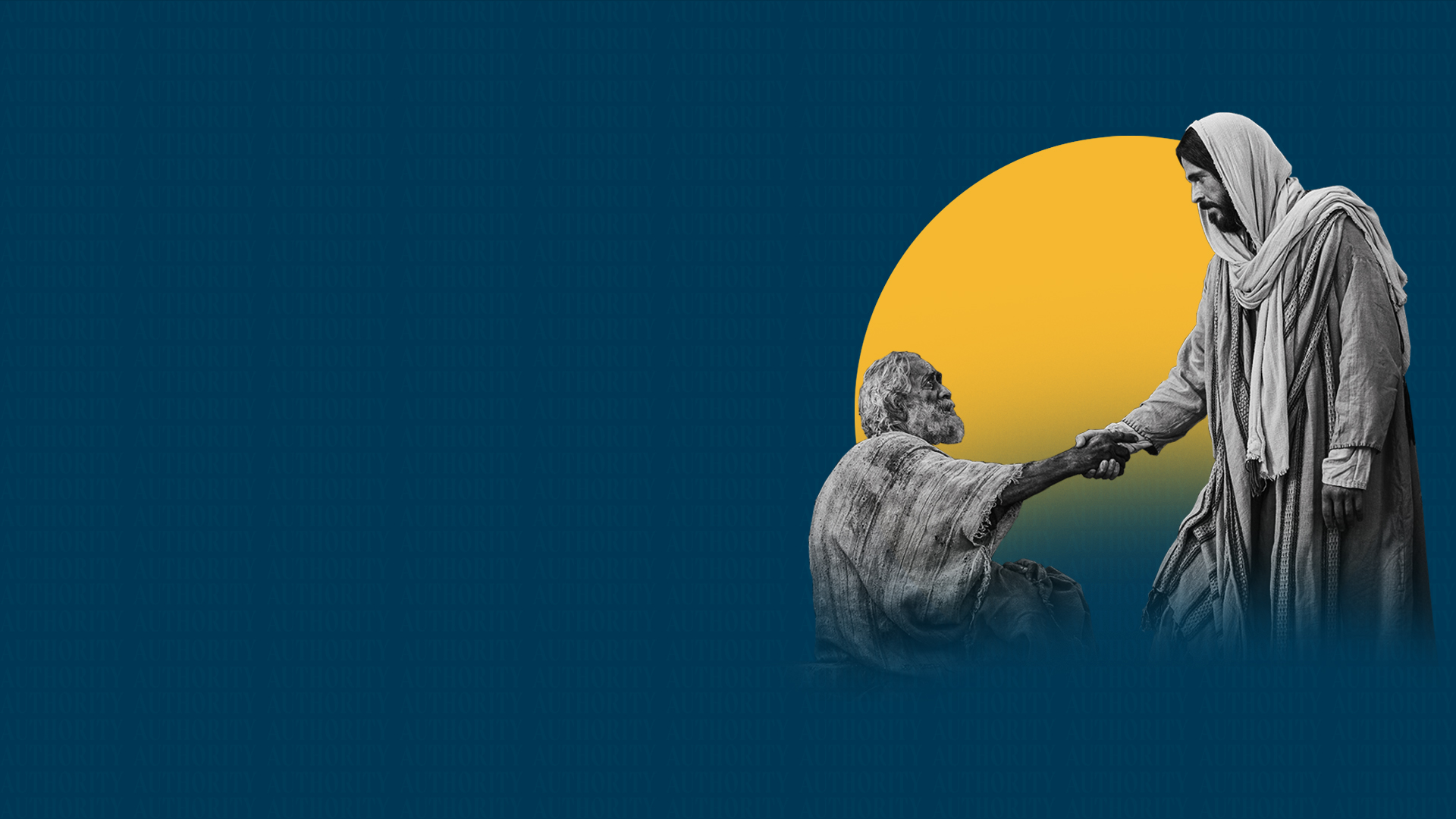 The Twelve
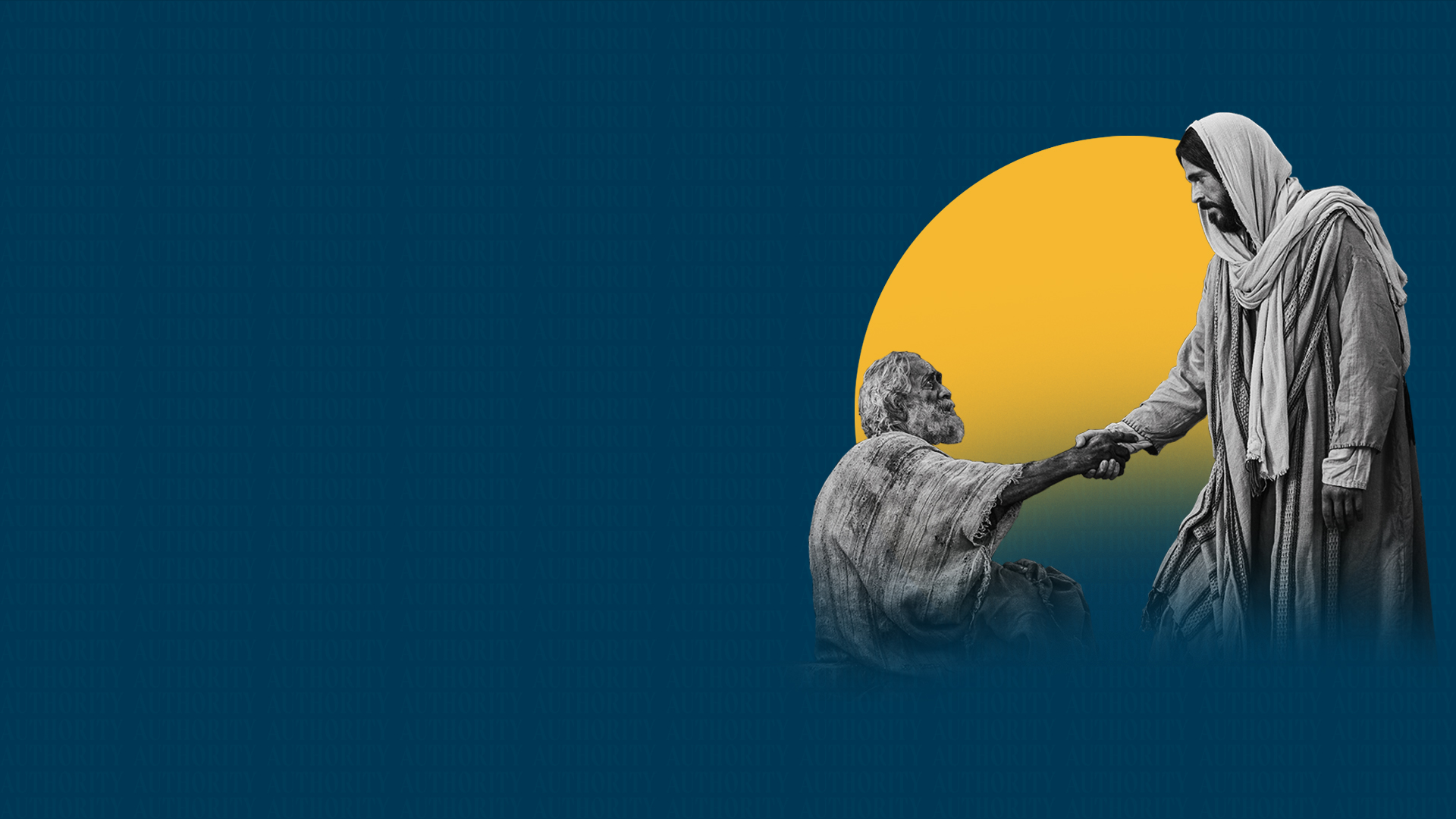 Matthew 10:1
And when He had called His twelve disciples to Him, He gave them power over unclean spirits, to cast them out, and to heal all kinds of sickness and all kinds of disease.
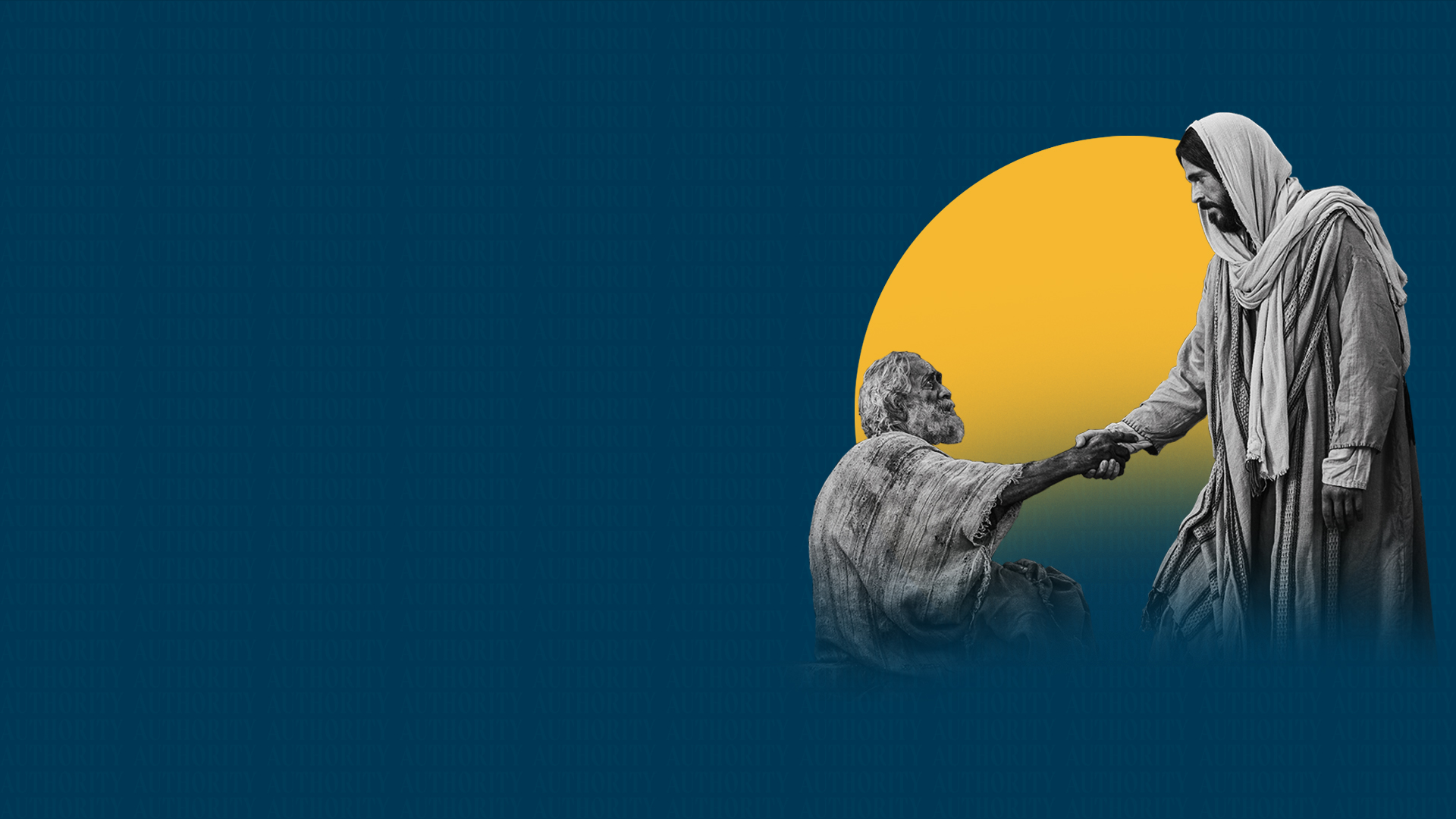 Another Seventy
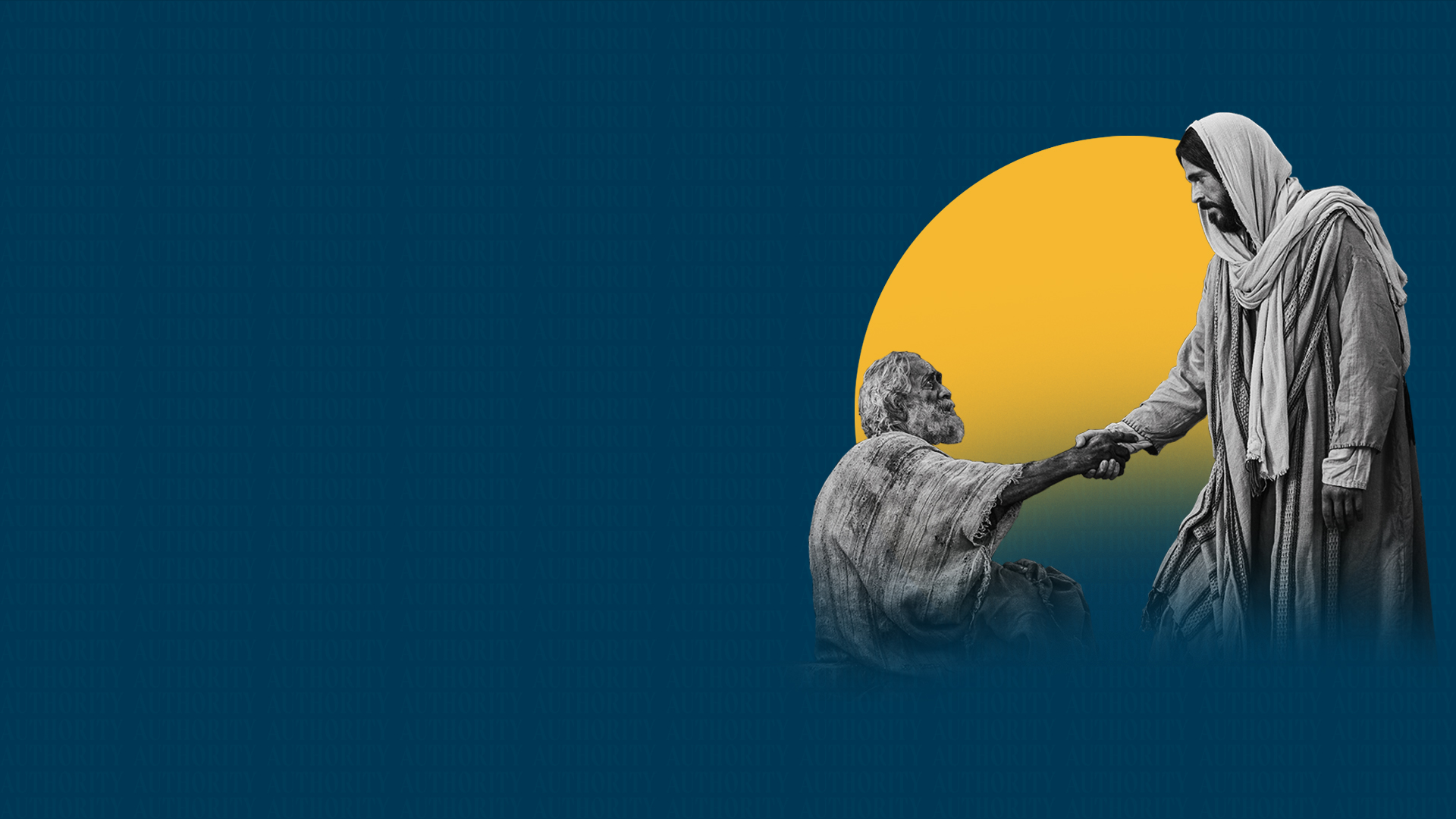 Luke 10:1,17-19
1 After these things the Lord appointed seventy others also, and sent them two by two before His face into every city and place where He Himself was about to go. 
17 Then the seventy returned with joy, saying, "Lord, even the demons are subject to us in Your name."
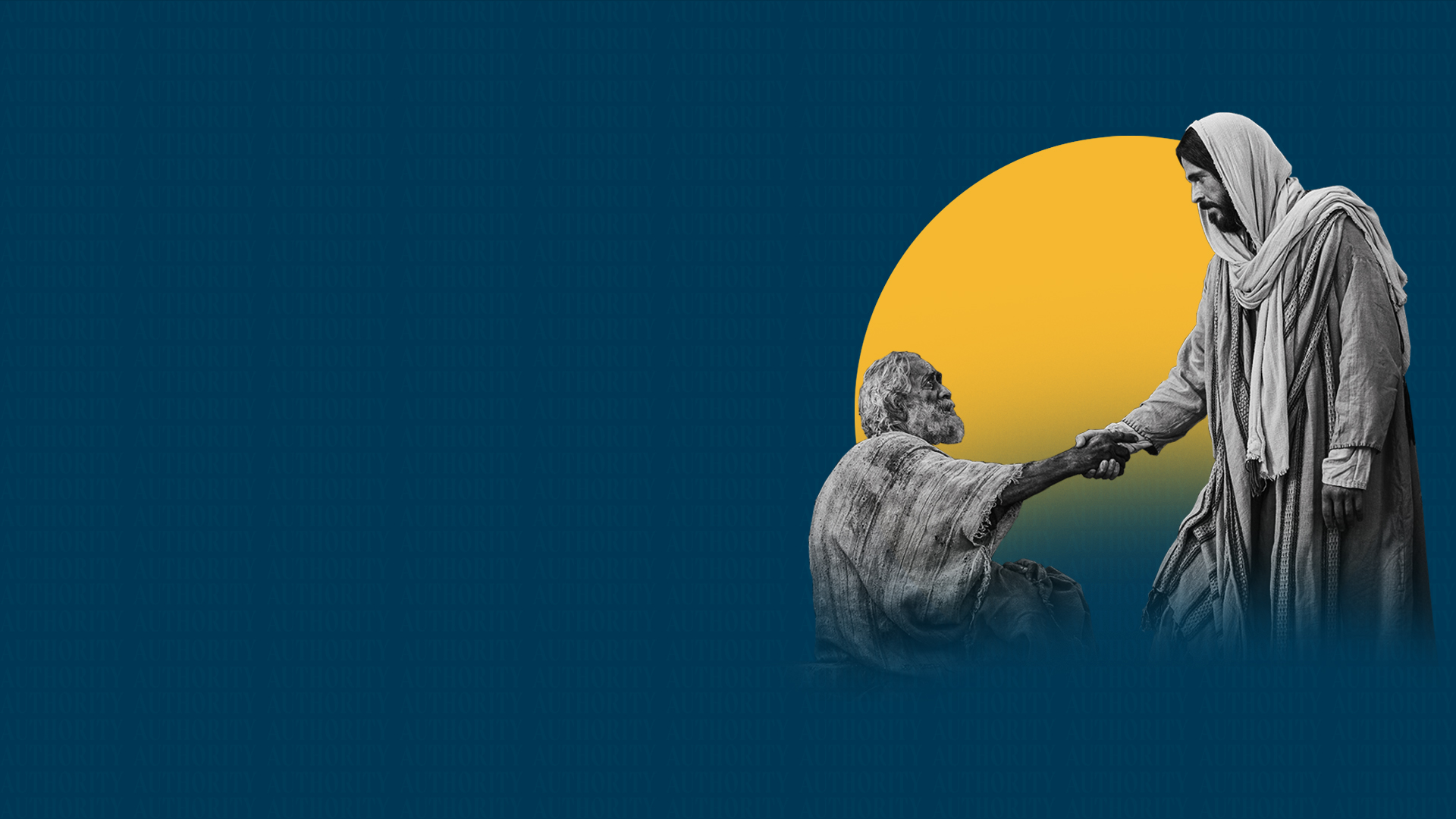 Luke 10:1,17-19
18 And He said to them, "I saw Satan fall like lightning from heaven. 
19 Behold, I give you the authority to trample on serpents and scorpions, and over all the power of the enemy, and nothing shall by any means hurt you.
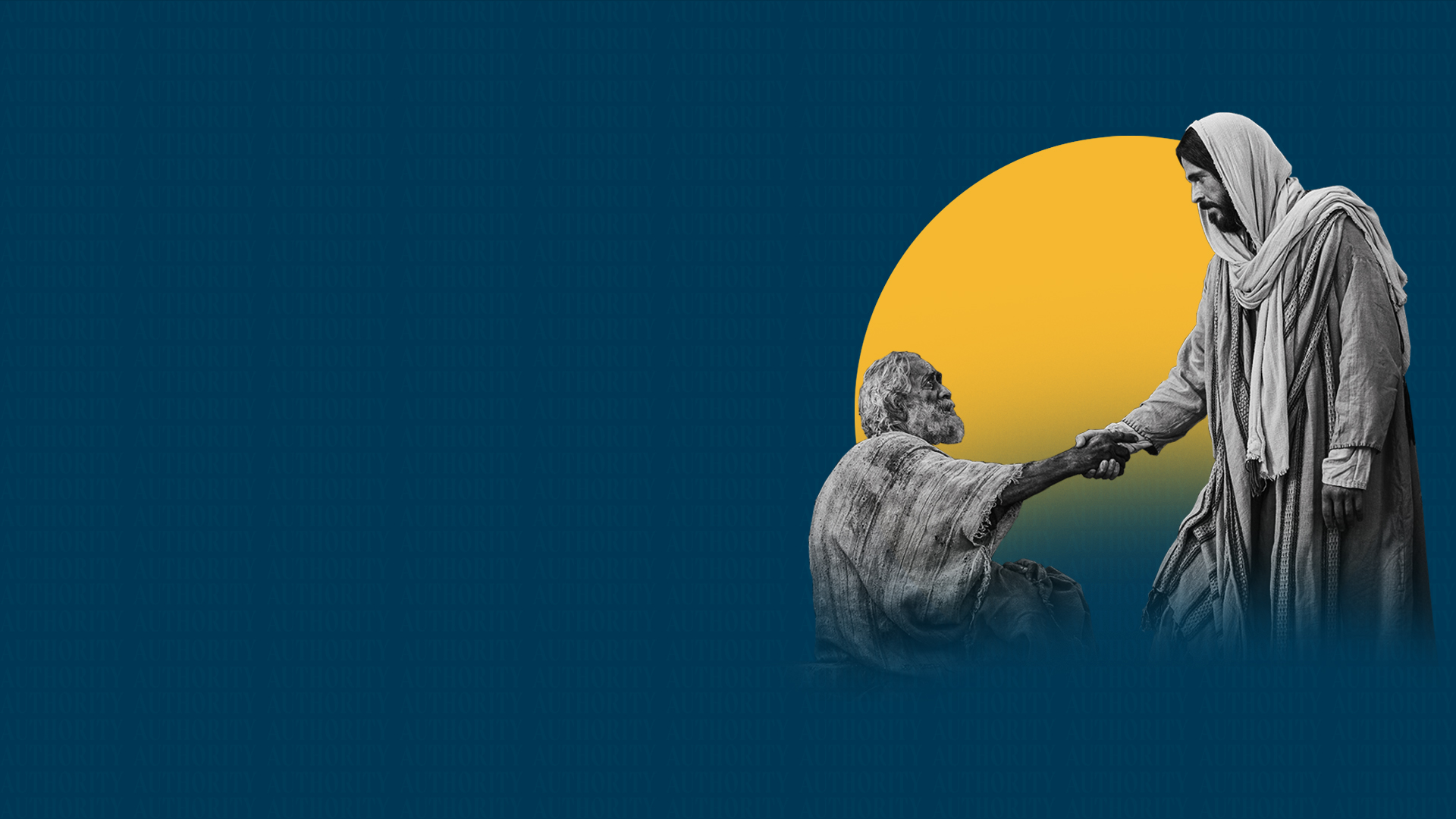 The authority given to the early disciples continues on through the Church
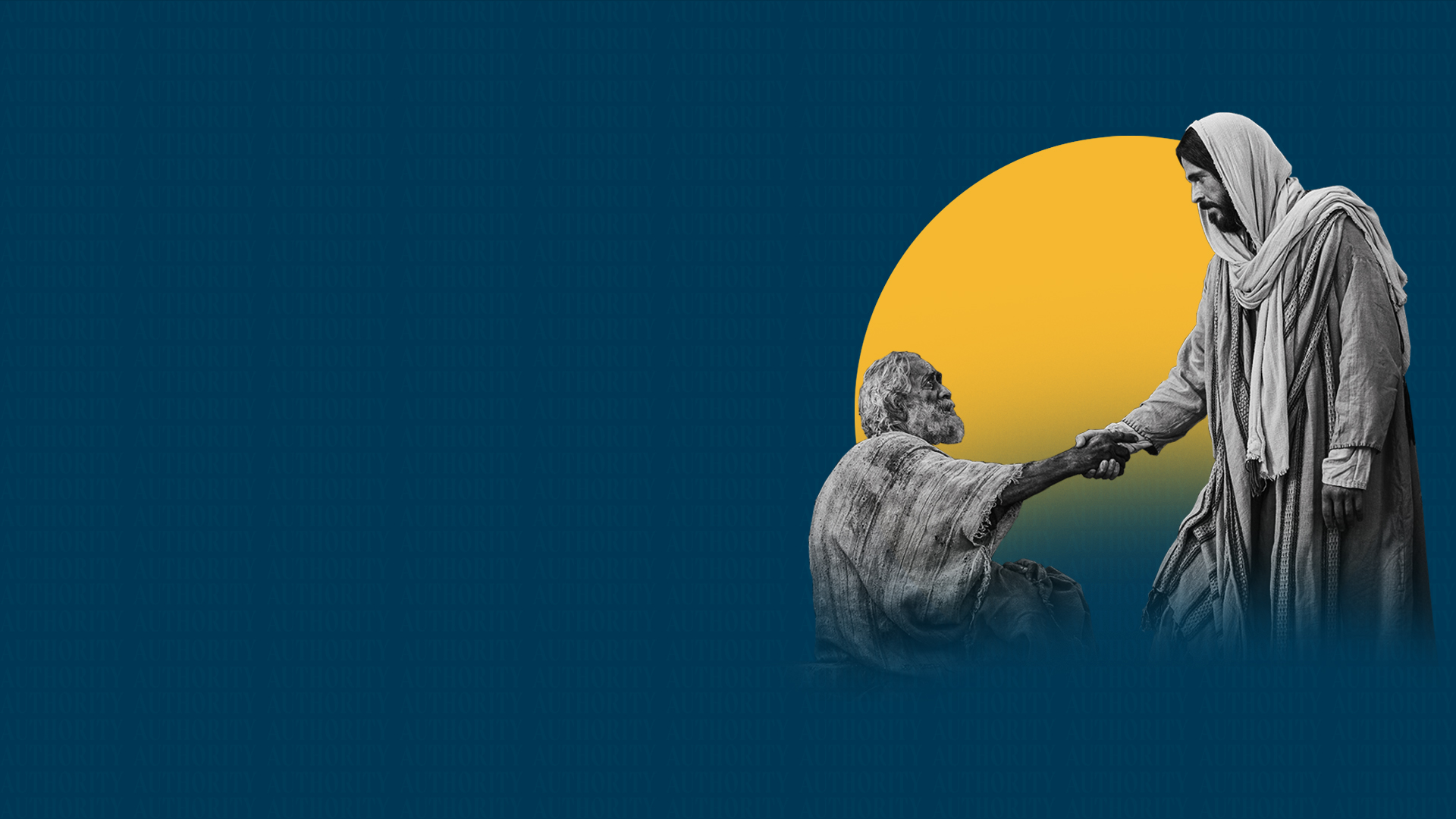 AS BELIEVERS, WE HAVE SPIRITUAL AUTHORITY
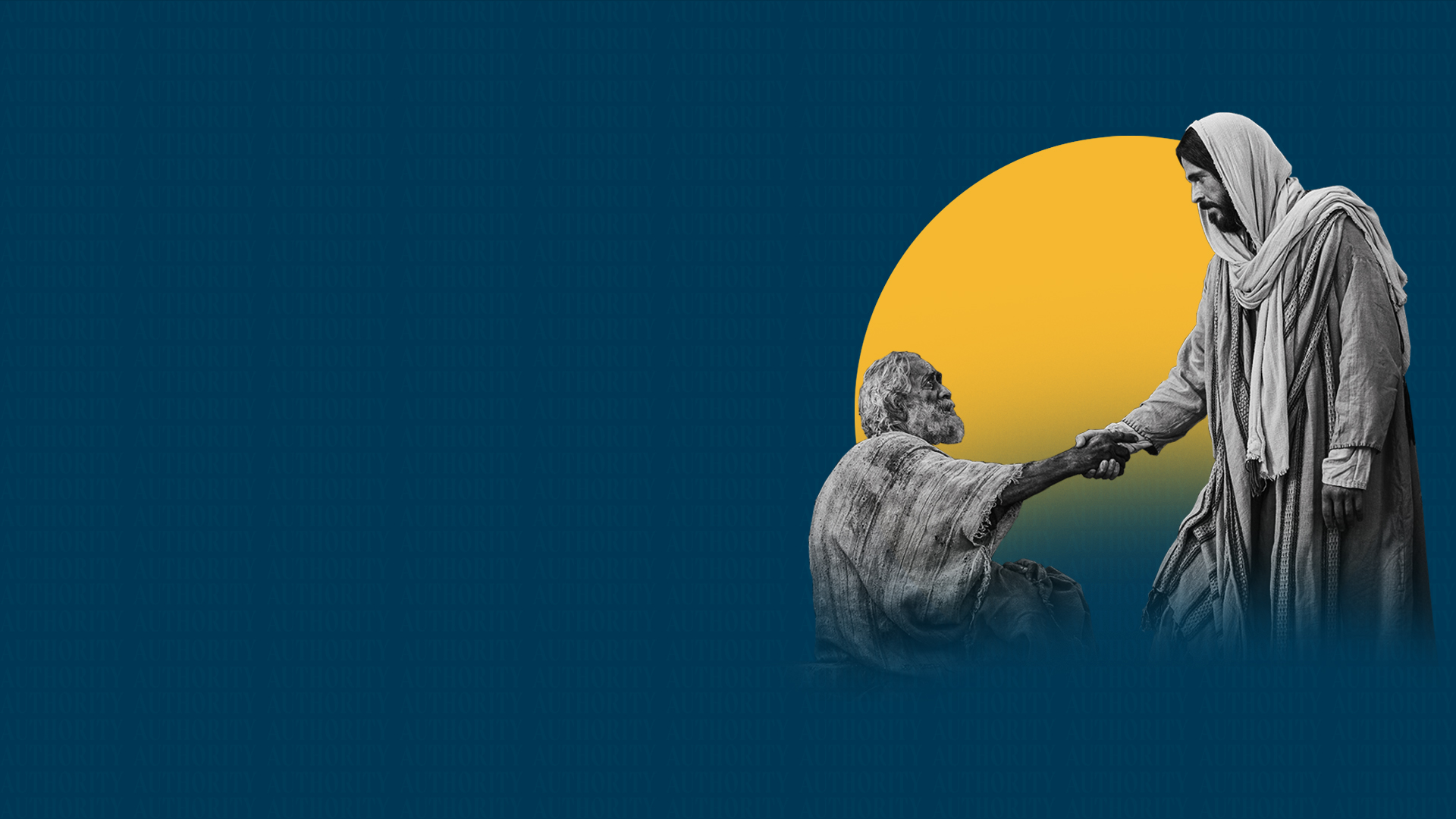 Matthew 16:18,19
18 And I also say to you that you are Peter, and on this rock I will build My church, and the gates of Hades shall not prevail against it. 
19 And I will give you the keys of the kingdom of heaven, and whatever you bind on earth will be bound in heaven, and whatever you loose on earth will be loosed in heaven.”
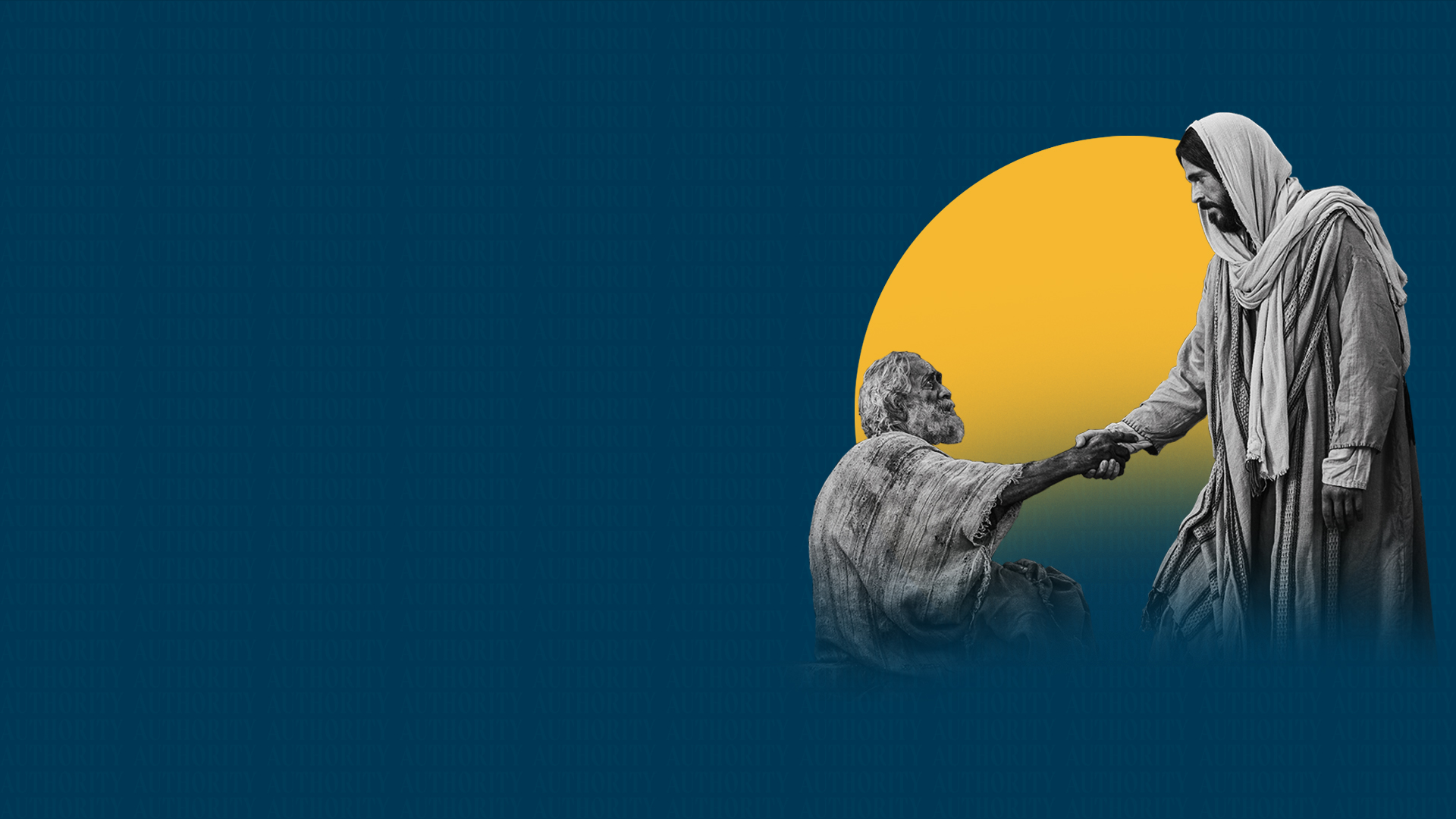 WE ARE SEATED IN A PLACE OF AUTHORITY
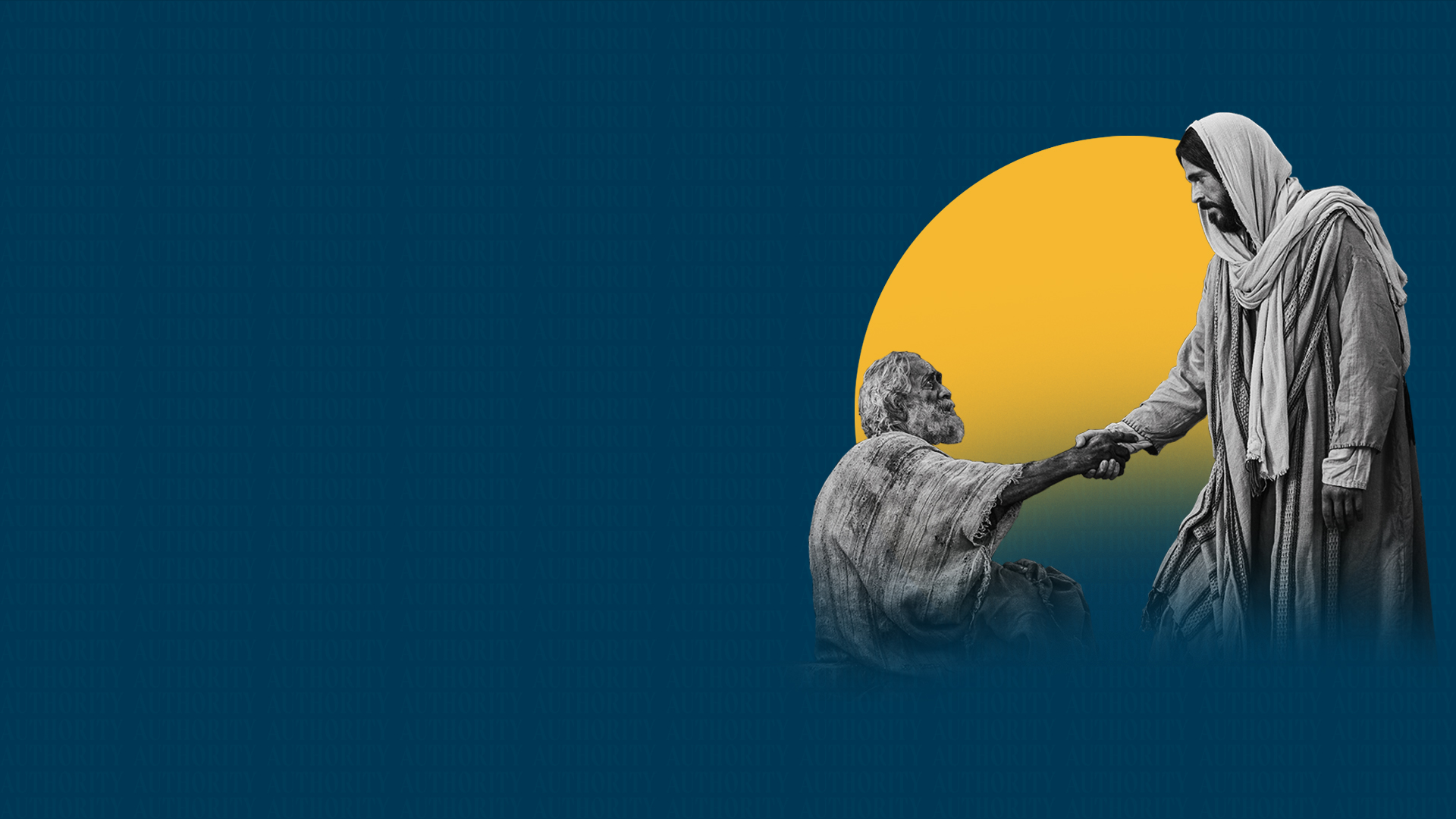 Ephesians 2:4-6
4 But God, who is rich in mercy, because of His great love with which He loved us, 
5 even when we were dead in trespasses, made us alive together with Christ (by grace you have been saved), 
6 and raised us up together, and made us sit together in the heavenly places in Christ Jesus,
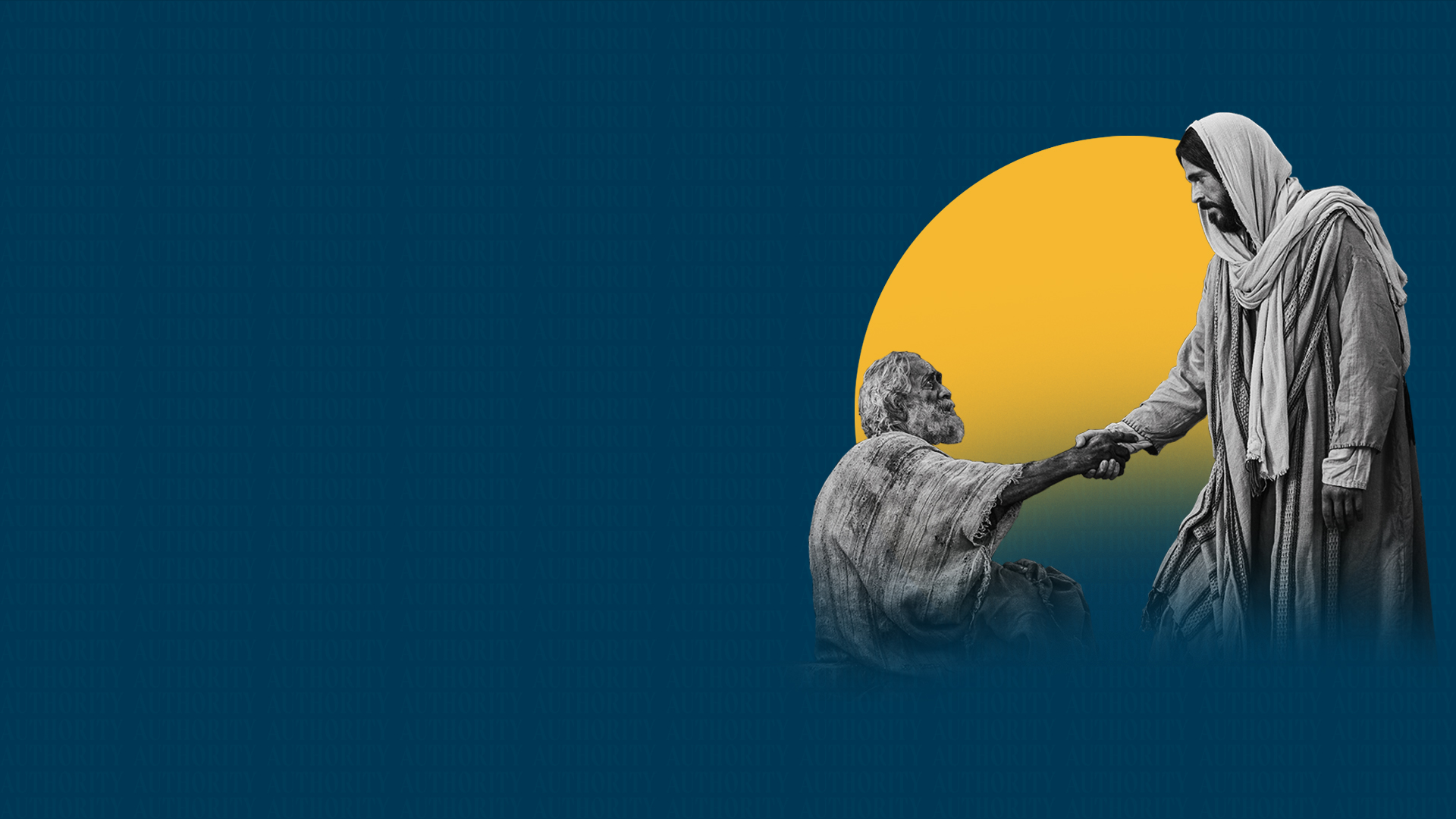 WE HAVE BEEN GIVEN THE RIGHT TO USE THE NAME OF JESUS
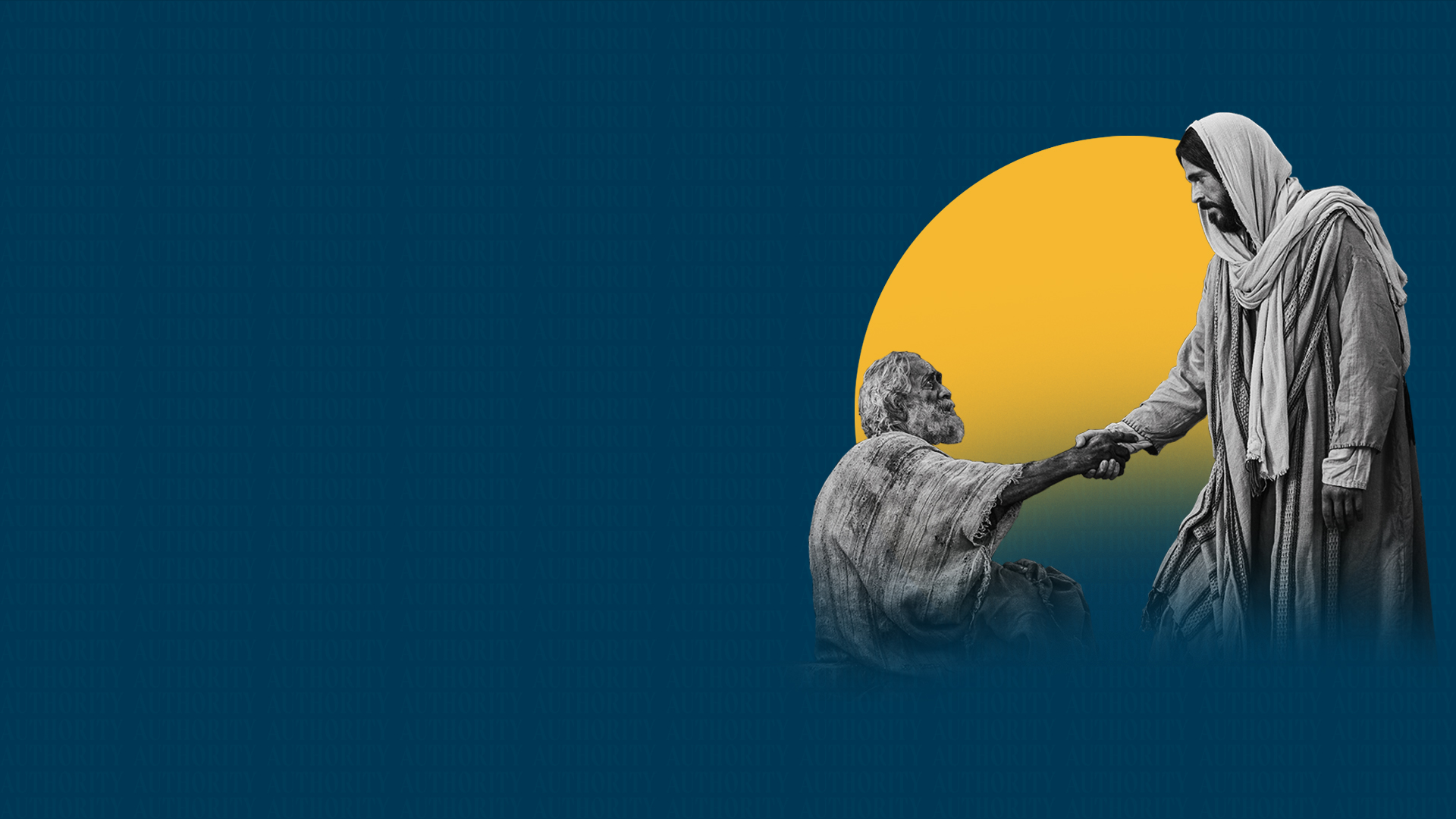 Mark 16:17,18
17 And these signs will follow those who believe: In My name they will cast out demons; they will speak with new tongues; 
18 they will take up serpents; and if they drink anything deadly, it will by no means hurt them; they will lay hands on the sick, and they will recover."
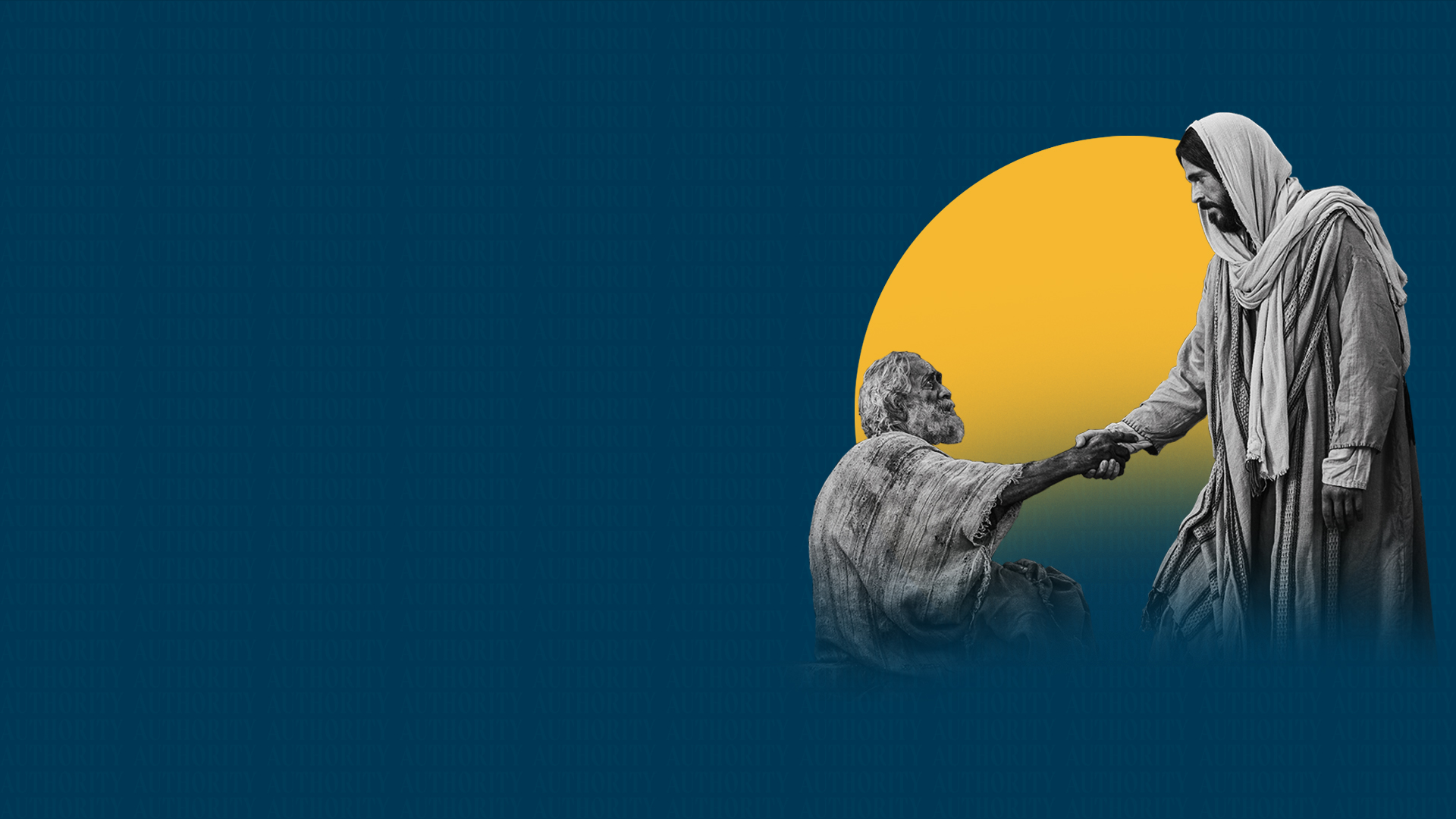 John 14:12-14
12 "Most assuredly, I say to you, he who believes in Me, the works that I do he will do also; and greater works than these he will do, because I go to My Father. 
13 And whatever you ask in My name, that I will do, that the Father may be glorified in the Son. 
14 If you ask anything in My name, 
I will do it.
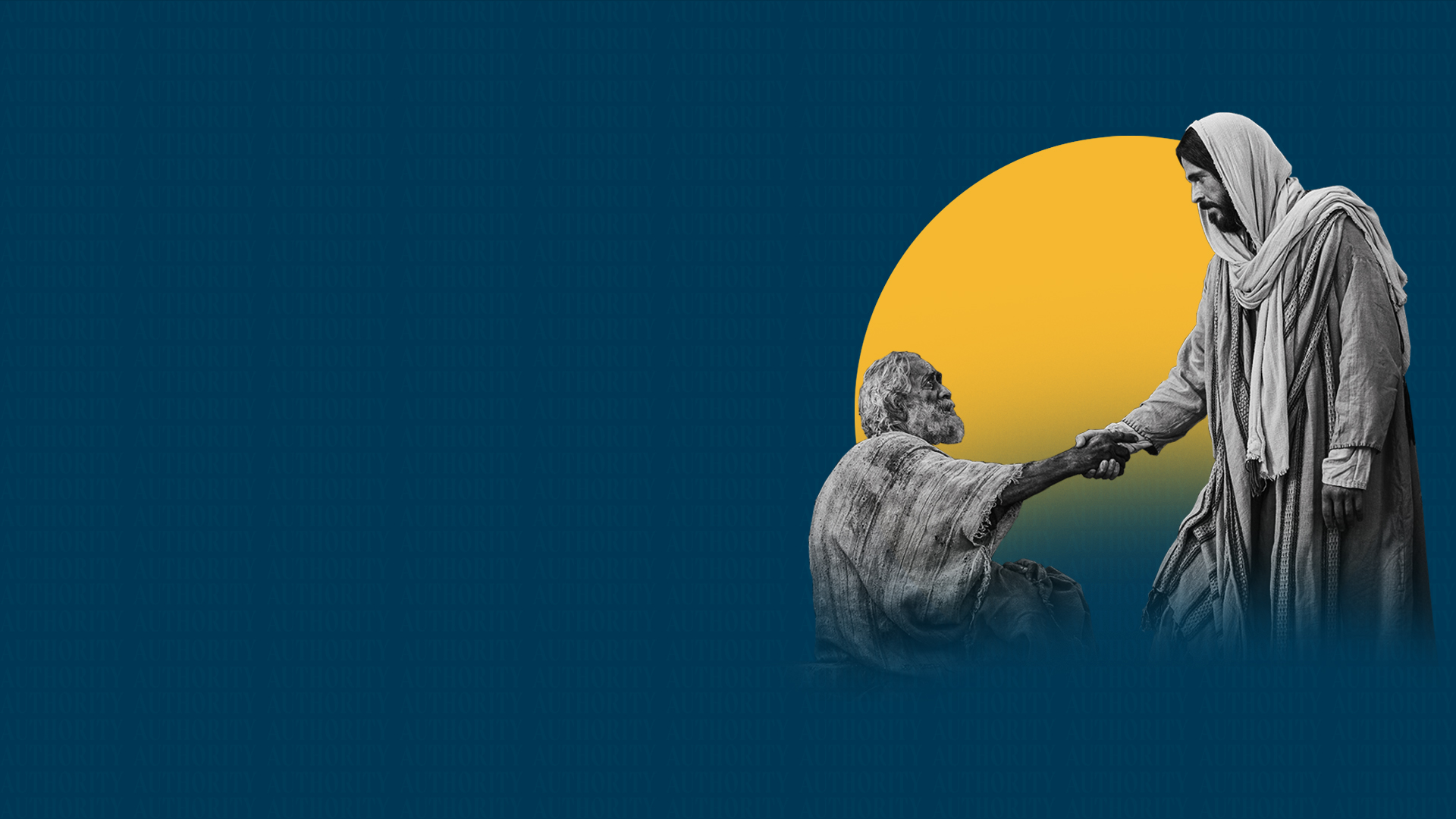 WE EXERCISE OUR AUTHORITY BY SPEAKING WORDS OF COMMAND IN THE NAME OF JESUS WITH FAITH IN OUR HEARTS
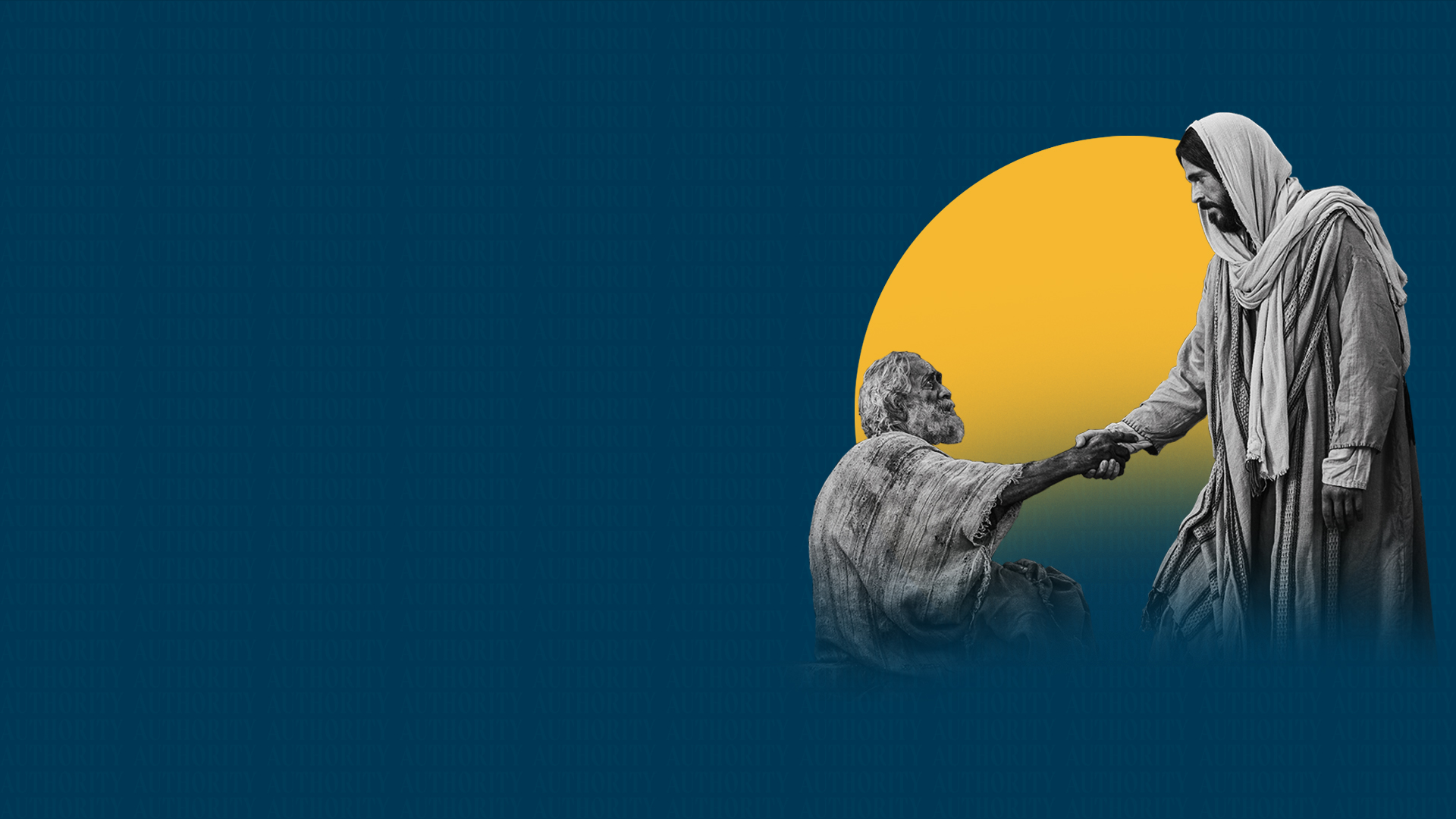 Faith is important when we exercise spiritual authority (Matthew 17:19-21)
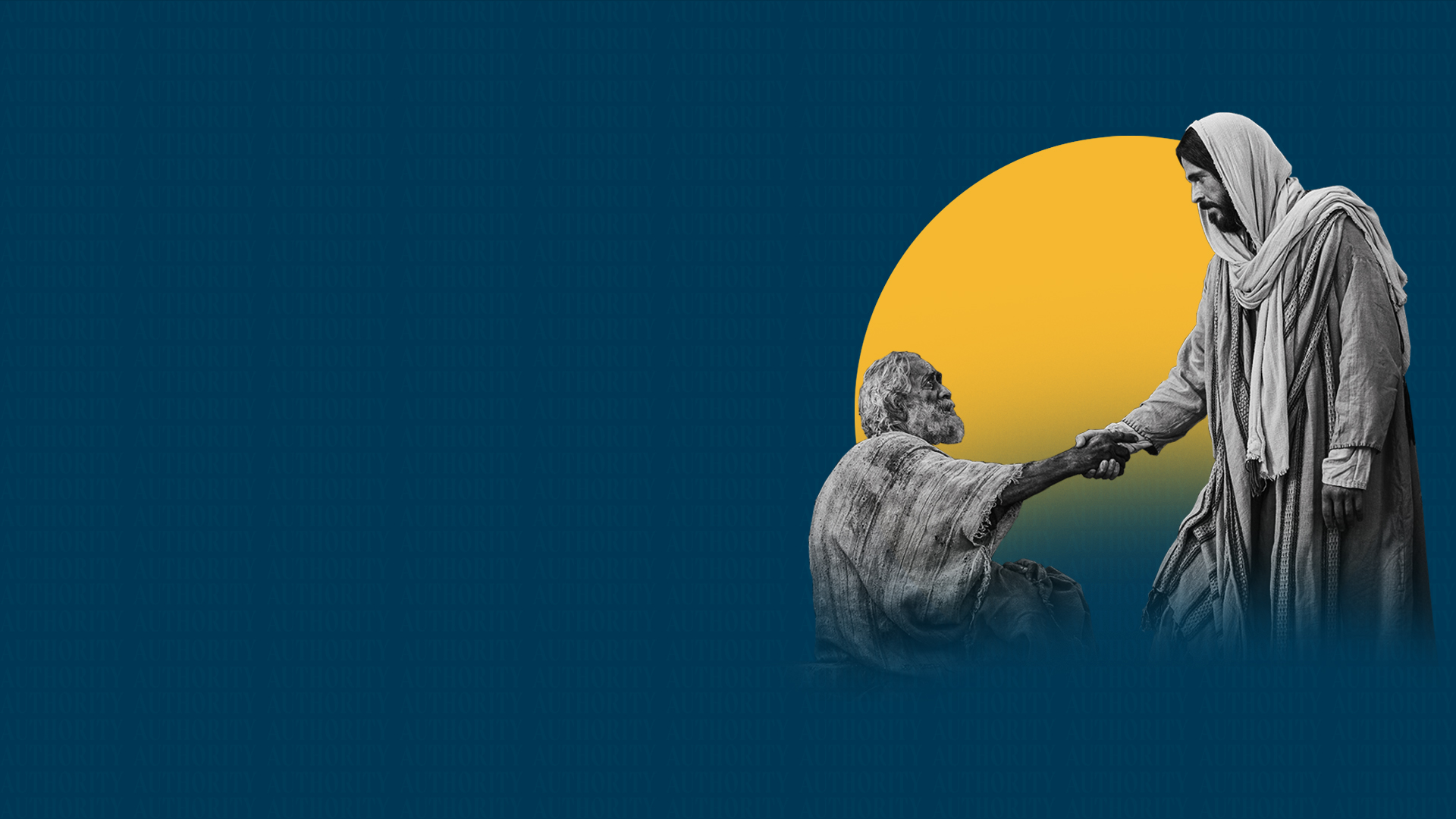 SPEAK WITH AUTHORITY OVER SITUATIONS
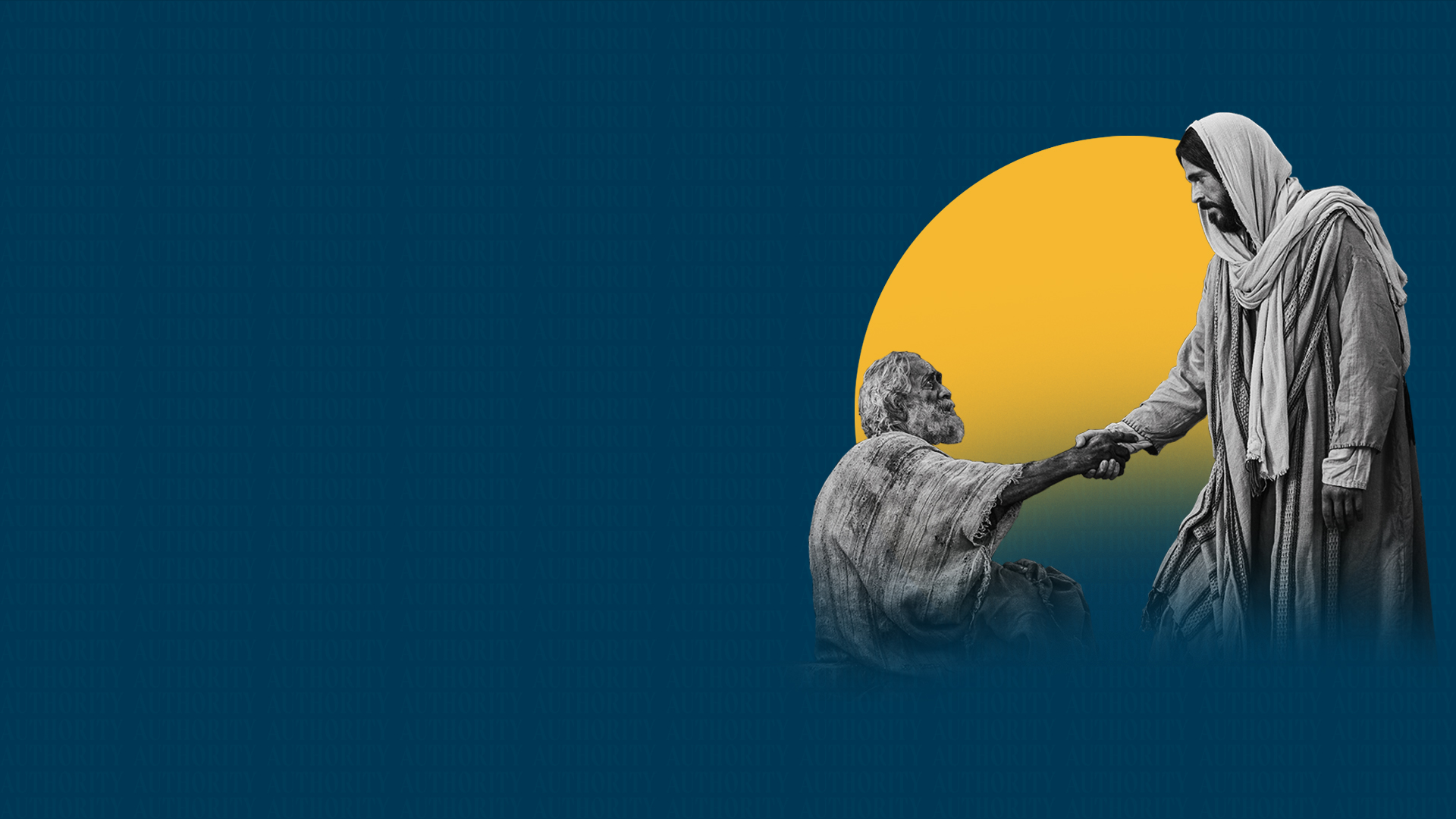 Luke 8:24 
And they came to Him and awoke Him, saying, "Master, Master, we are perishing!" Then He arose and rebuked the wind and the raging of the water. And they ceased, and there was a calm.
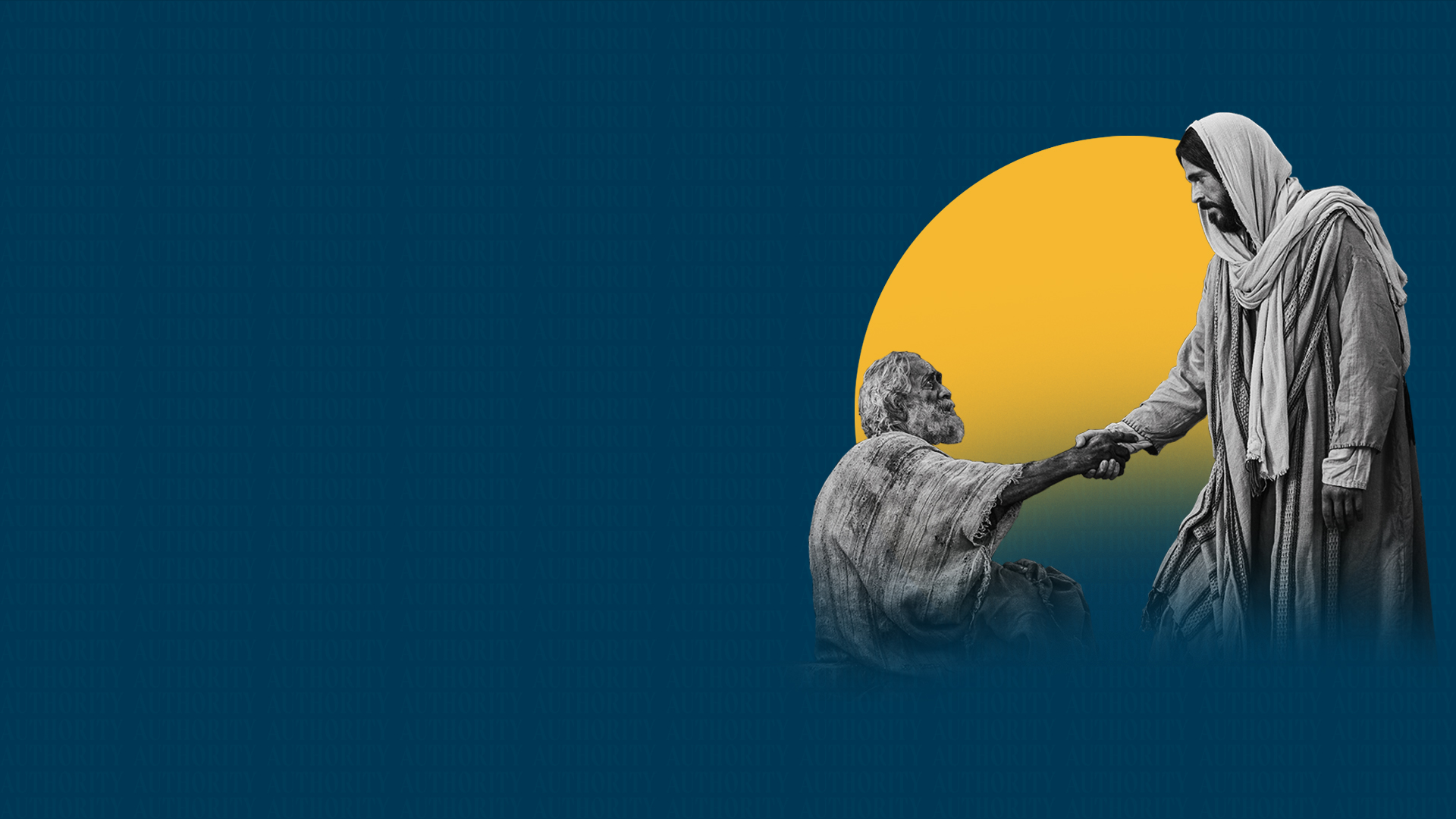 Follow the example of Jesus and speak to winds, waves, situations, etc
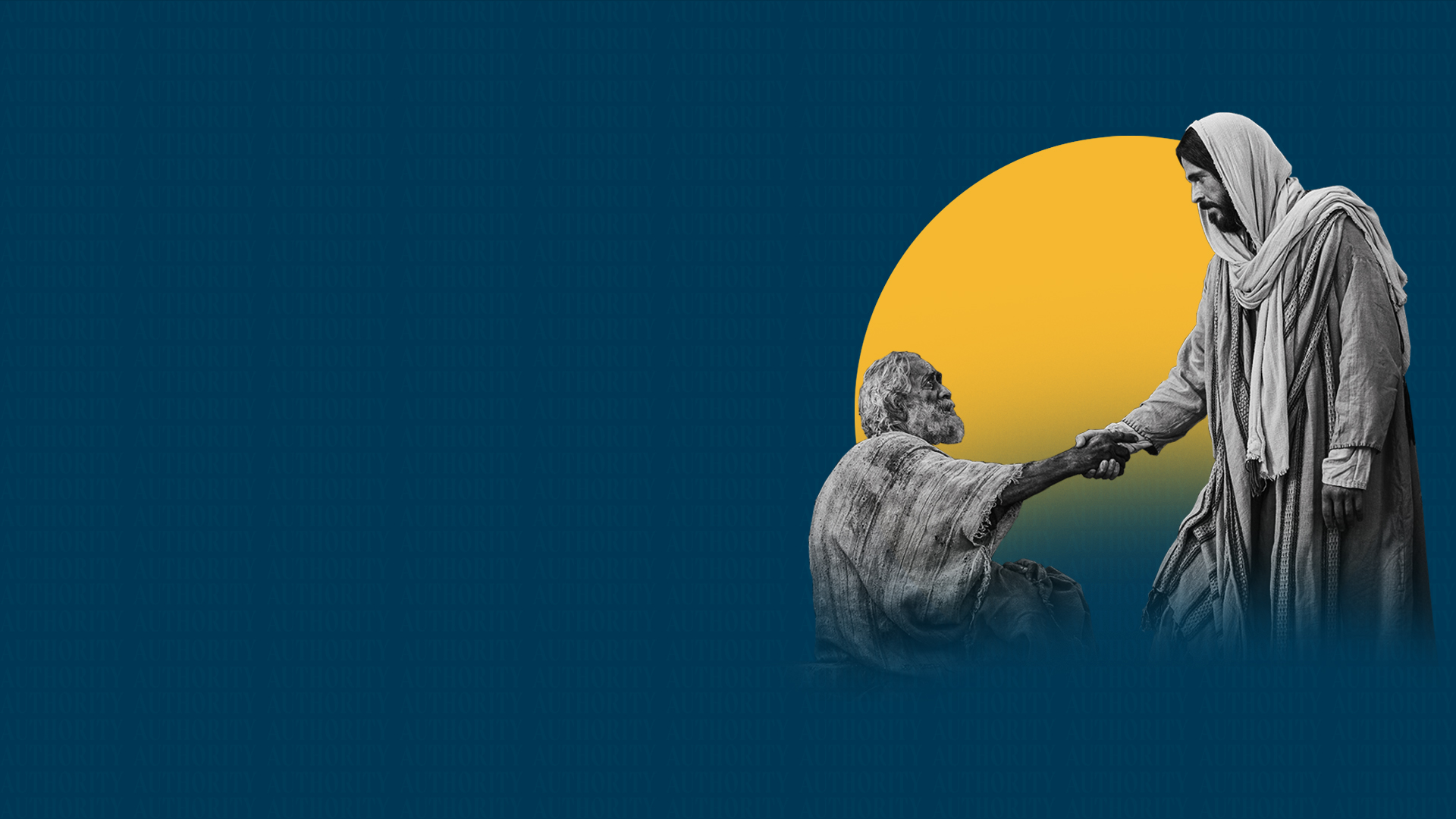 SPEAK WITH AUTHORITY OVER DEMONS AND DISEASE
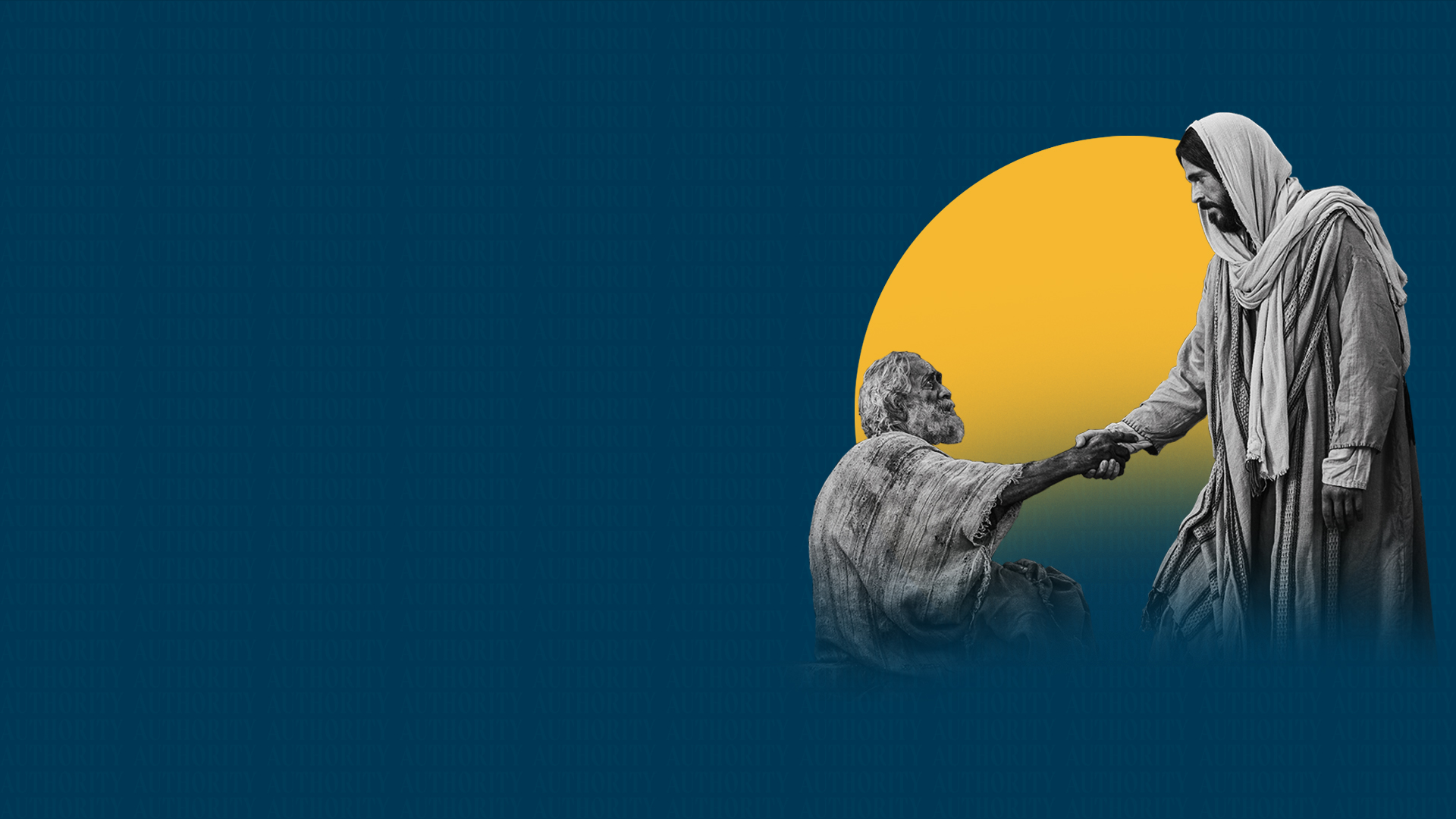 Luke 4:35 
But Jesus rebuked him, saying, "Be quiet, and come out of him!" And when the demon had thrown him in their midst, it came out of him and did not hurt him.
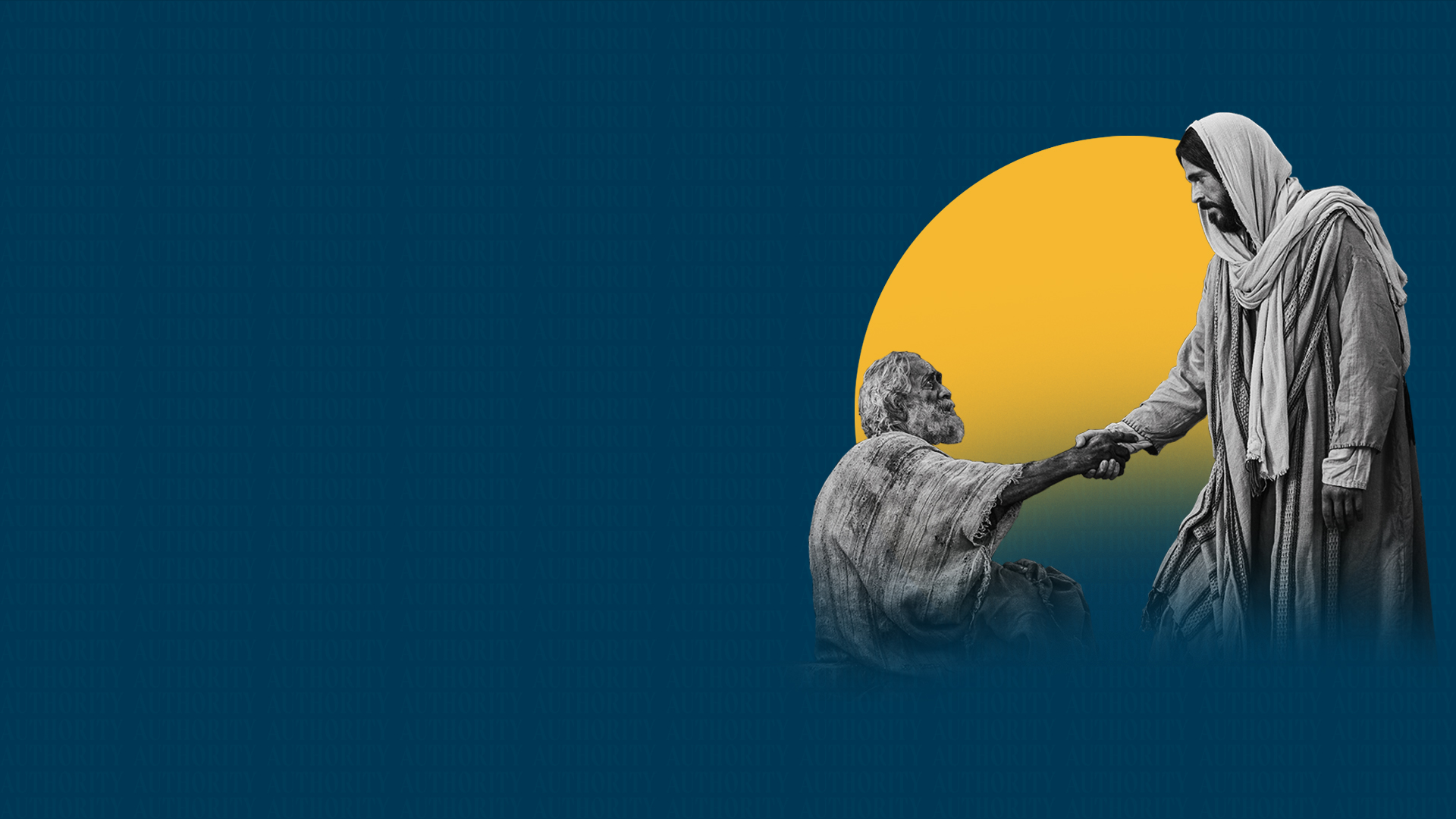 Luke 4:39 
So He stood over her and rebuked the fever, and it left her. And immediately she arose and served them.
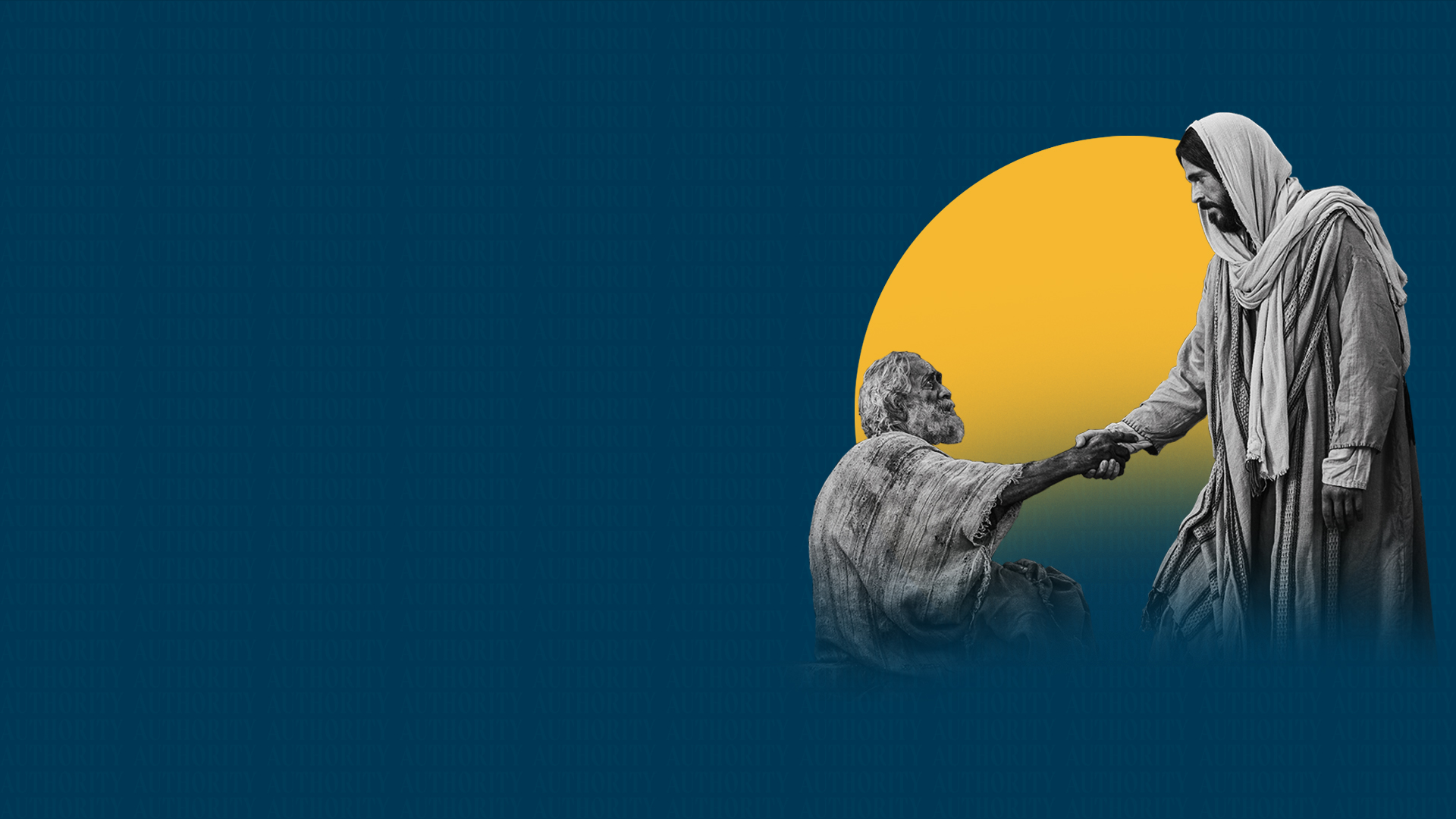 USE THE SWORD OF THE WORD AND DECLARE WHAT THE BLOOD HAS DONE FOR YOU
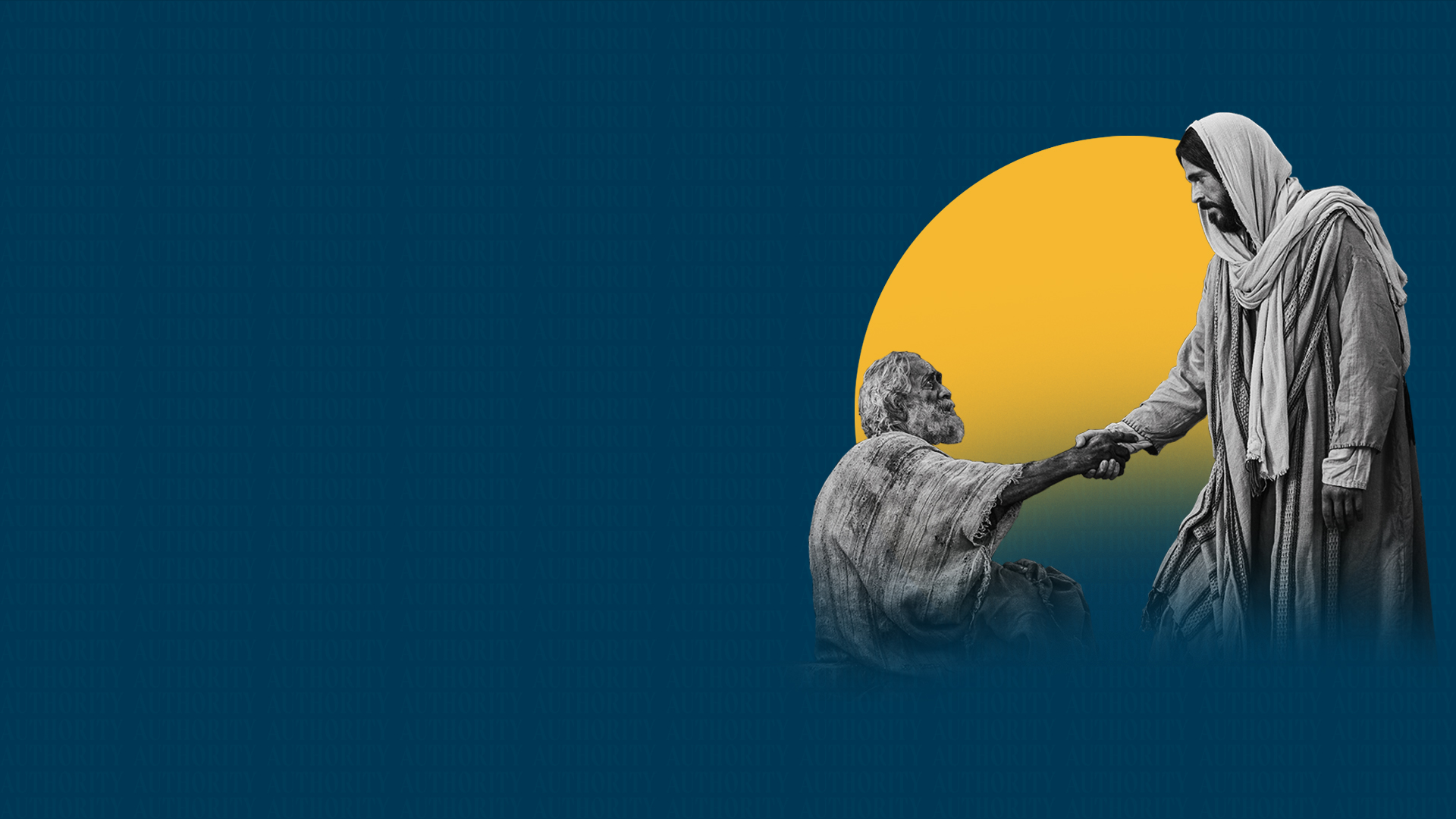 Ephesians 6:17
And take the helmet of salvation, and the sword of the Spirit, which is the word of God;
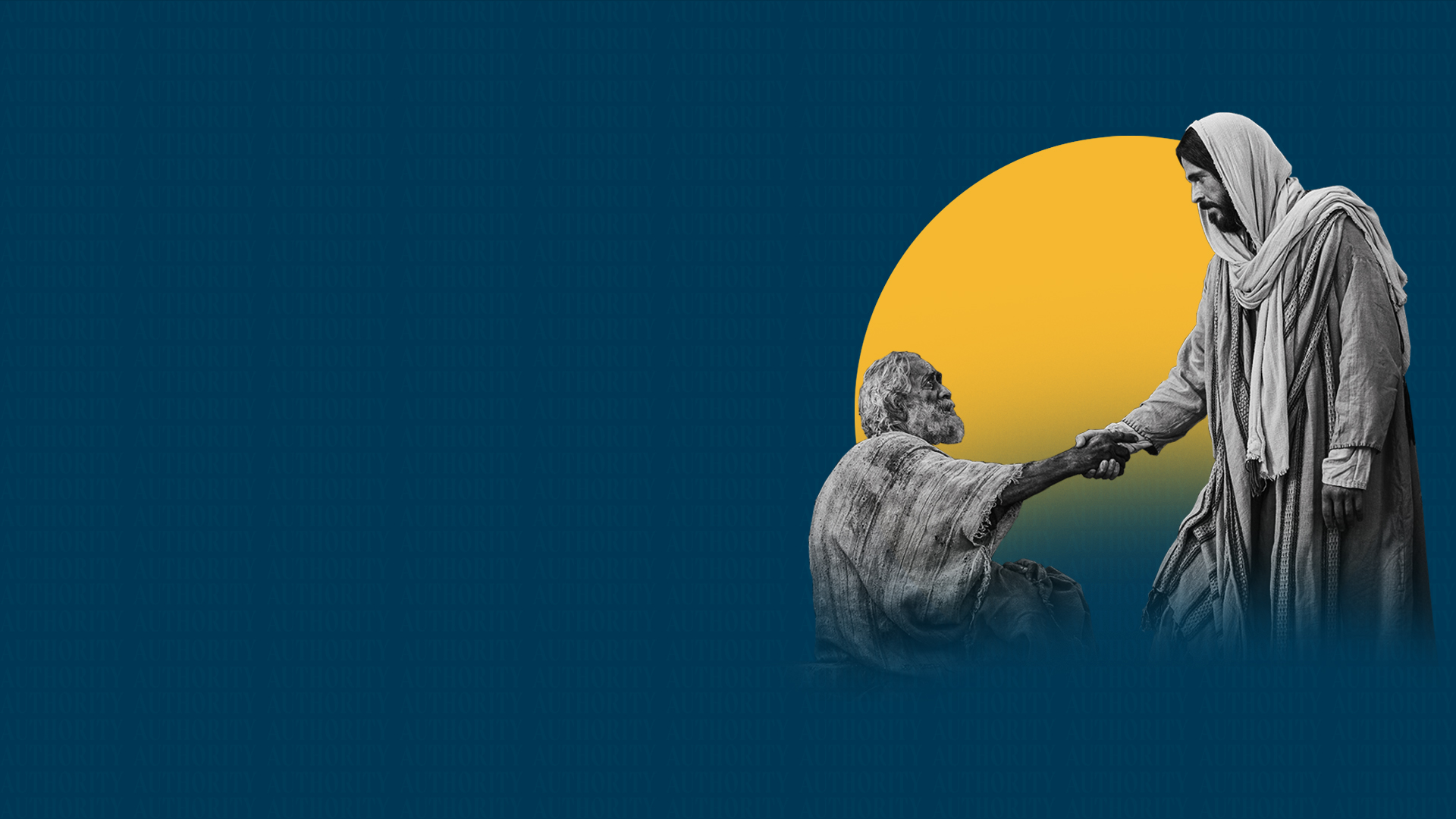 Revelation 12:11
And they overcame him by the blood of the Lamb and by the word of their testimony, and they did not love their lives to the death.
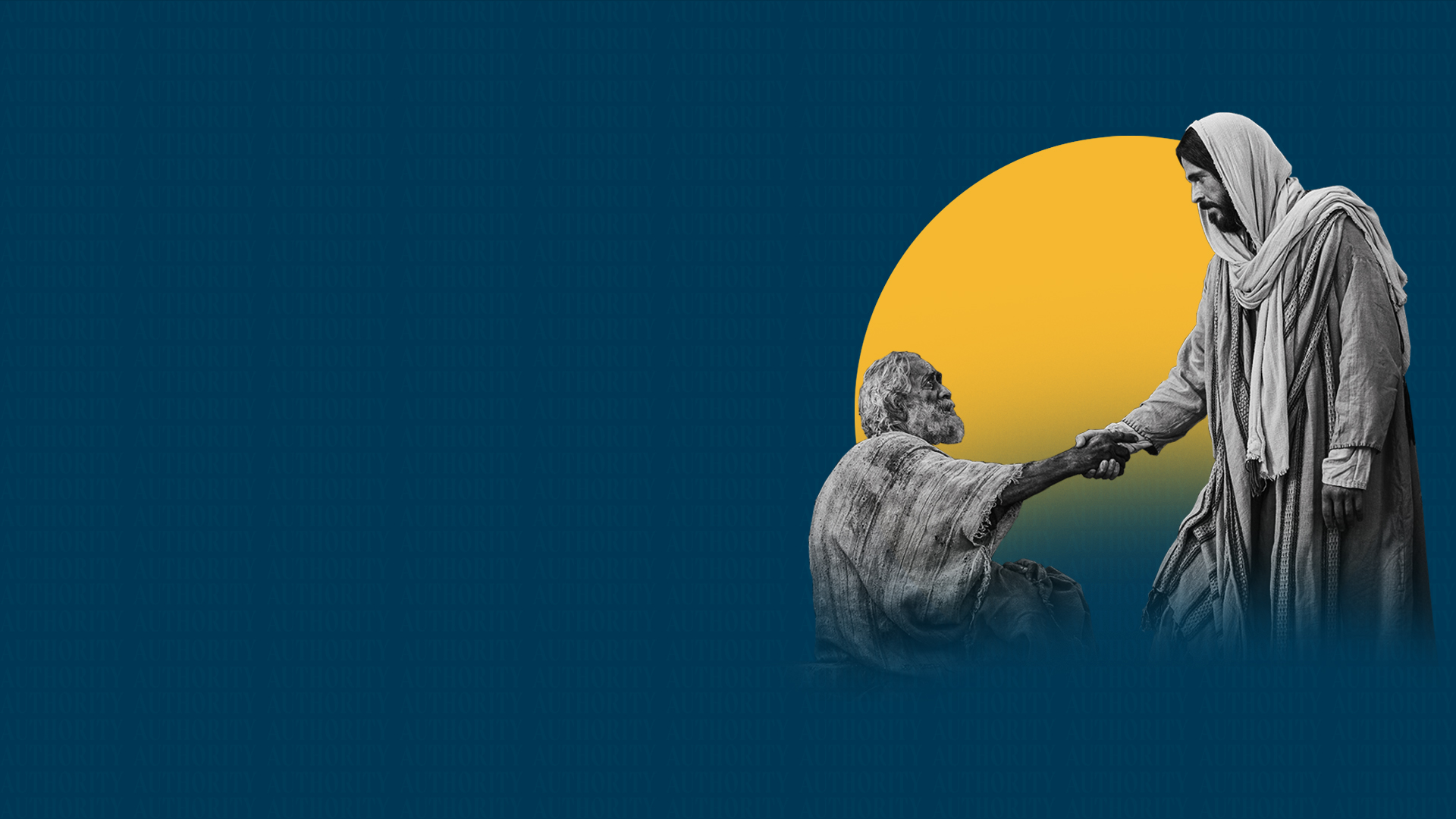 HAVE NO FEAR
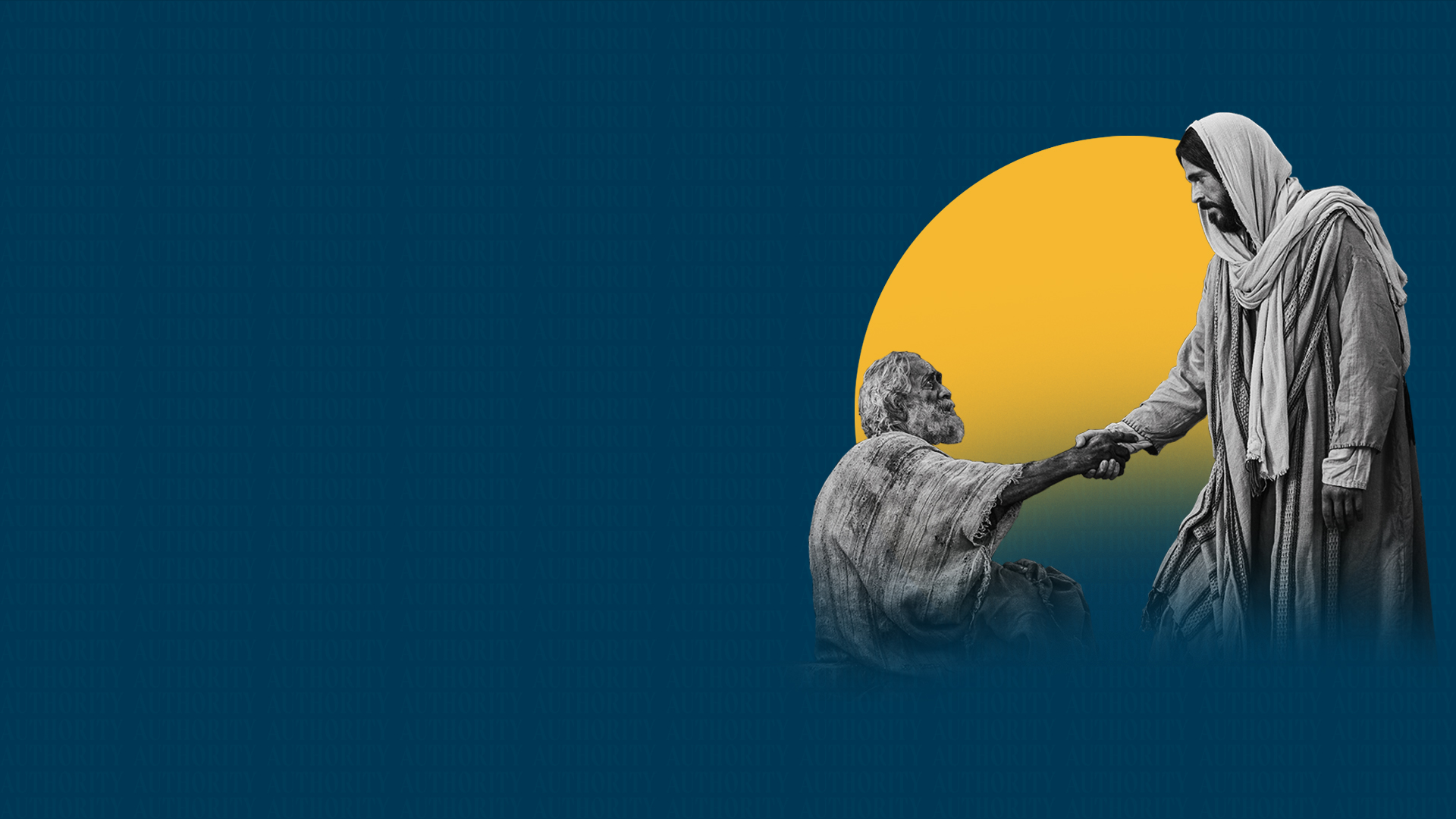 Luke 10:19
Behold, I give you the authority to trample on serpents and scorpions, and over all the power of the enemy, and nothing shall by any means hurt you.
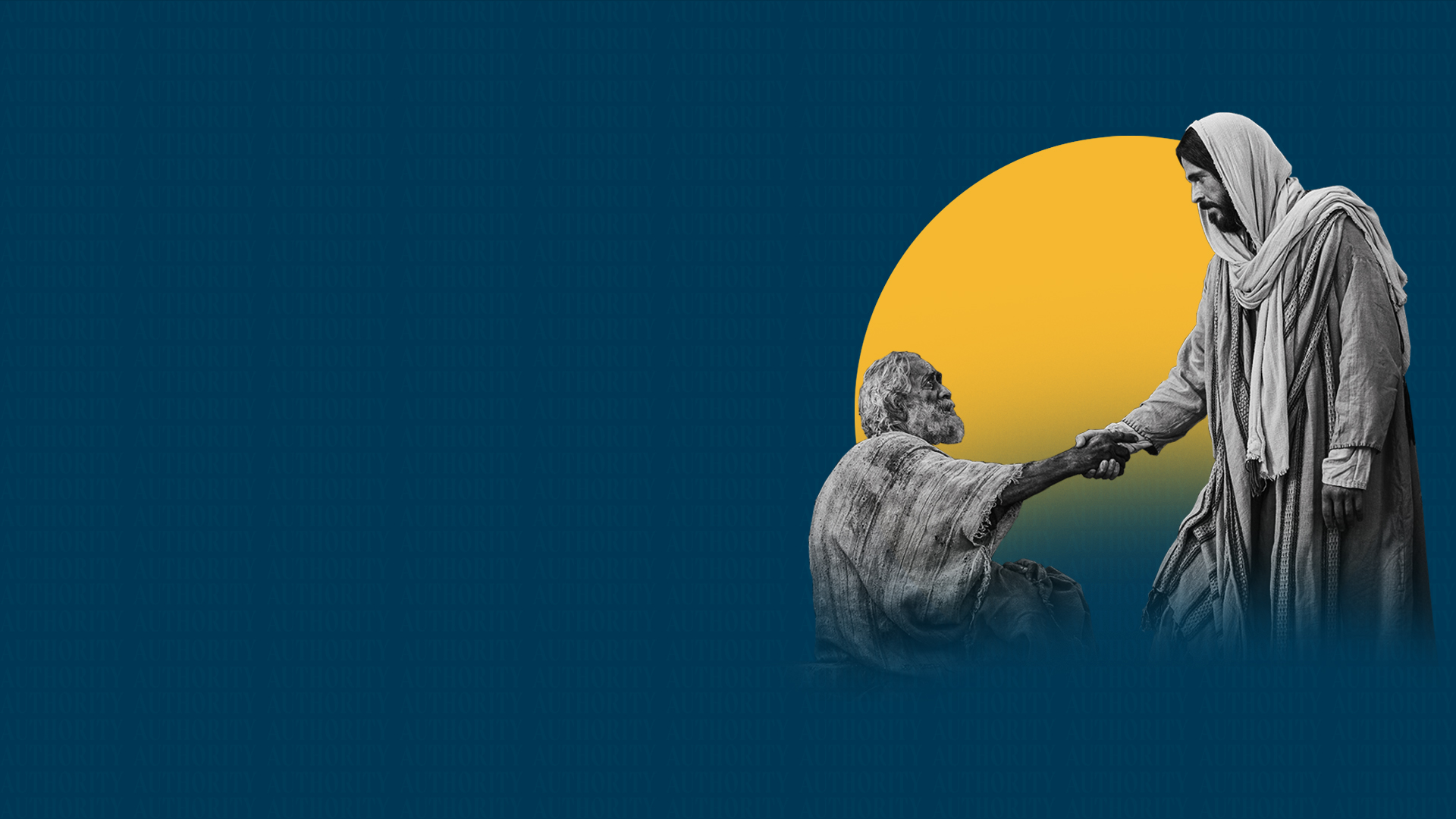 1 John 5:18
We know that whoever is born of God does not sin; but he who has been born of God keeps himself, and the wicked one does not touch him.